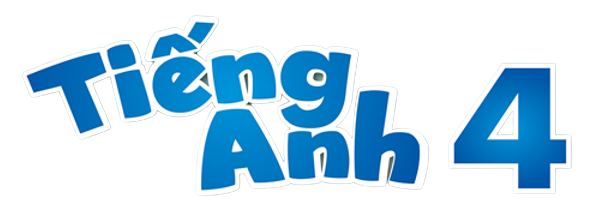 Unit 11
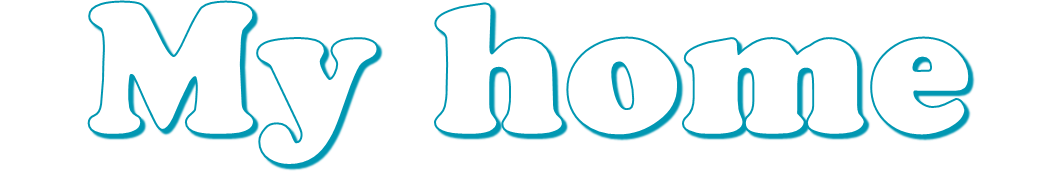 Lesson 2 – Period 1
https://www.youtube.com/watch?v=3EDzQeh7mWE
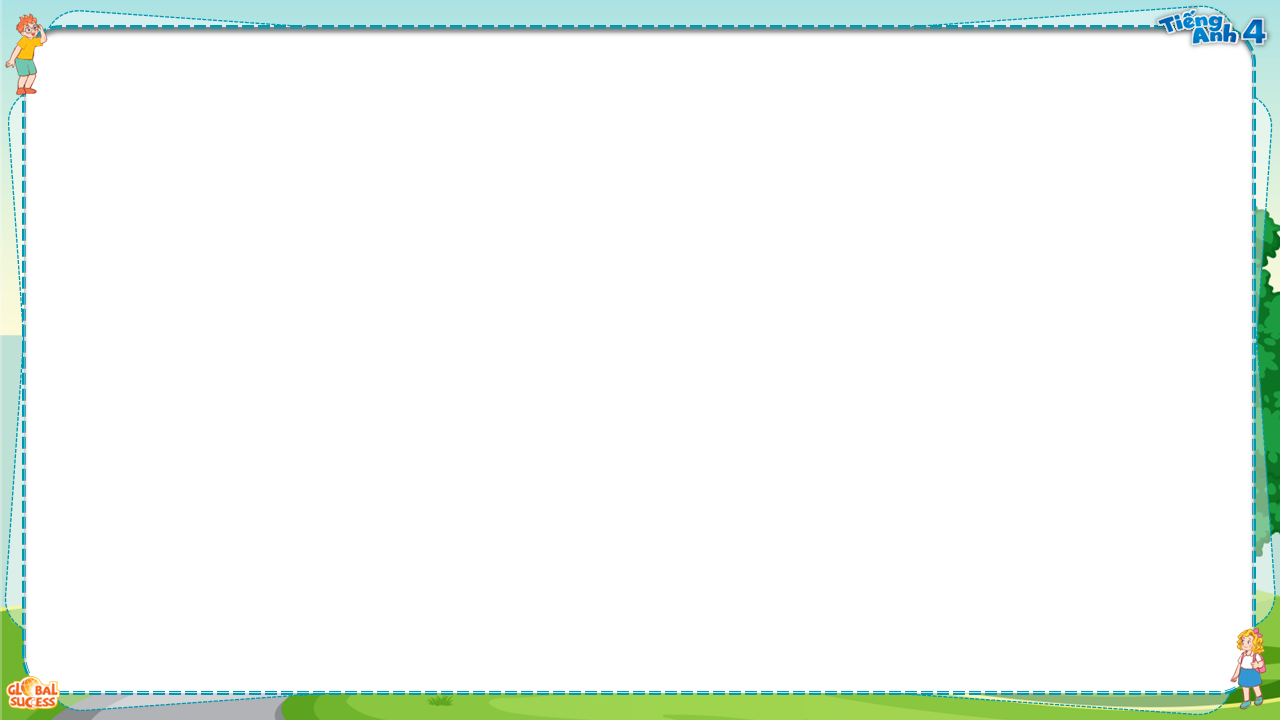 Vocabulary
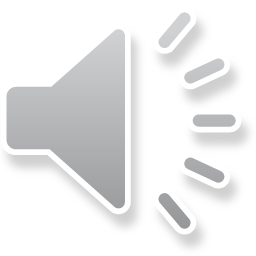 busy
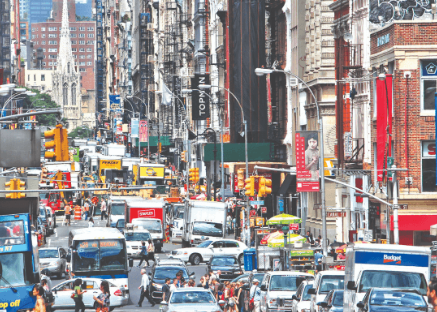 /ˈbɪzi/
bận rộn, nhộn nhịp
a busy street
Đường phố nhộn nhịp
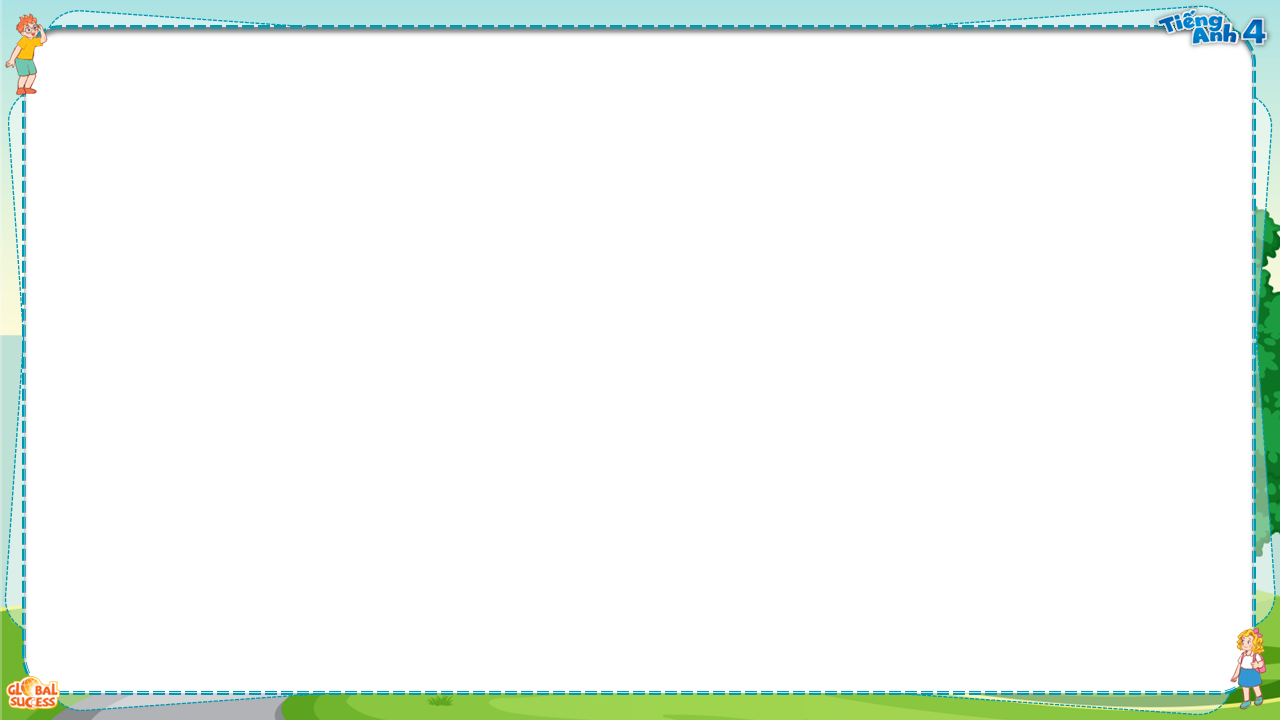 Vocabulary
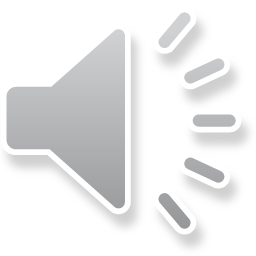 quiet
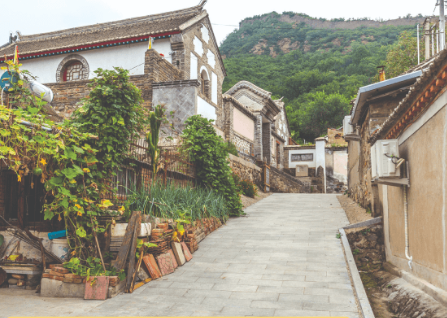 /ˈkwaɪət/
Yên tĩnh
a quiet village
Ngôi làng yên tĩnh
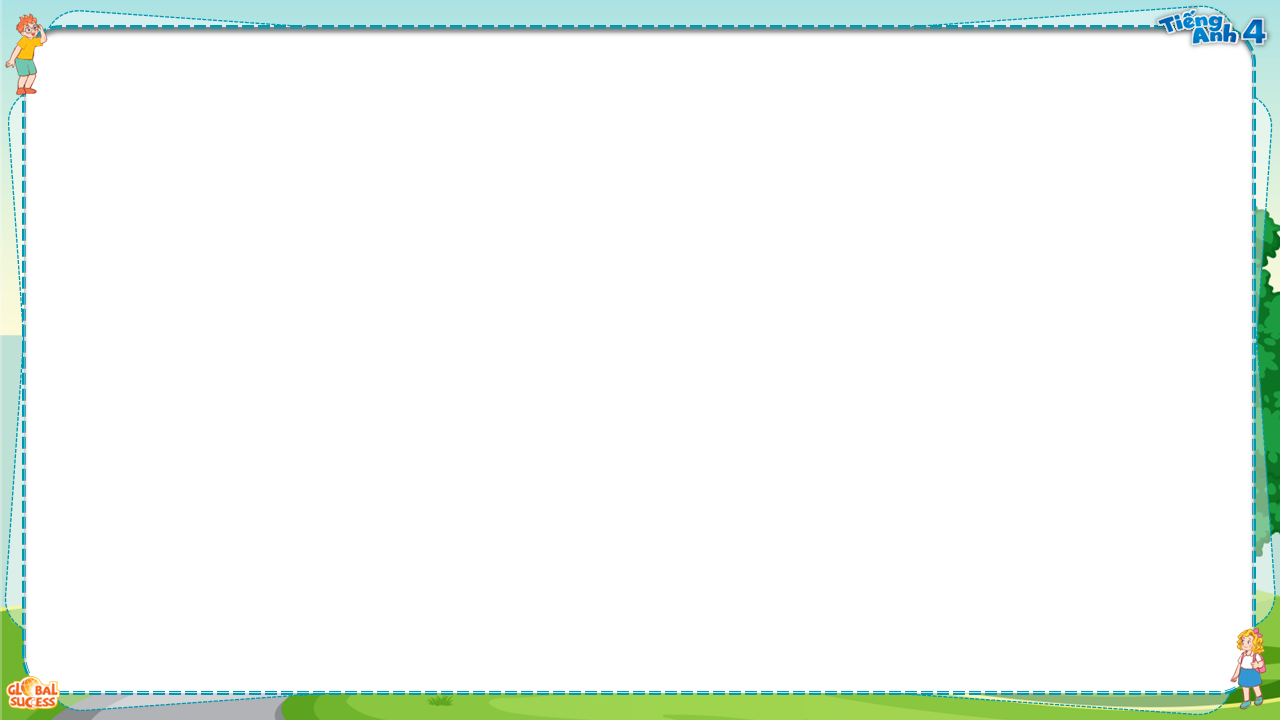 Vocabulary
noisy
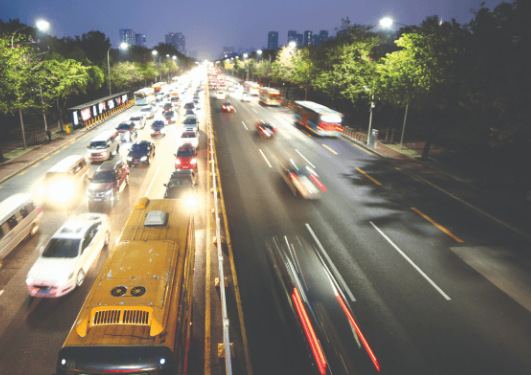 /ˈnɔɪzi/
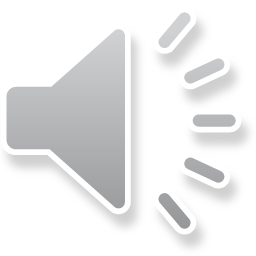 Ồn ào, huyên náo
a noisy road
Con đường ồn ào
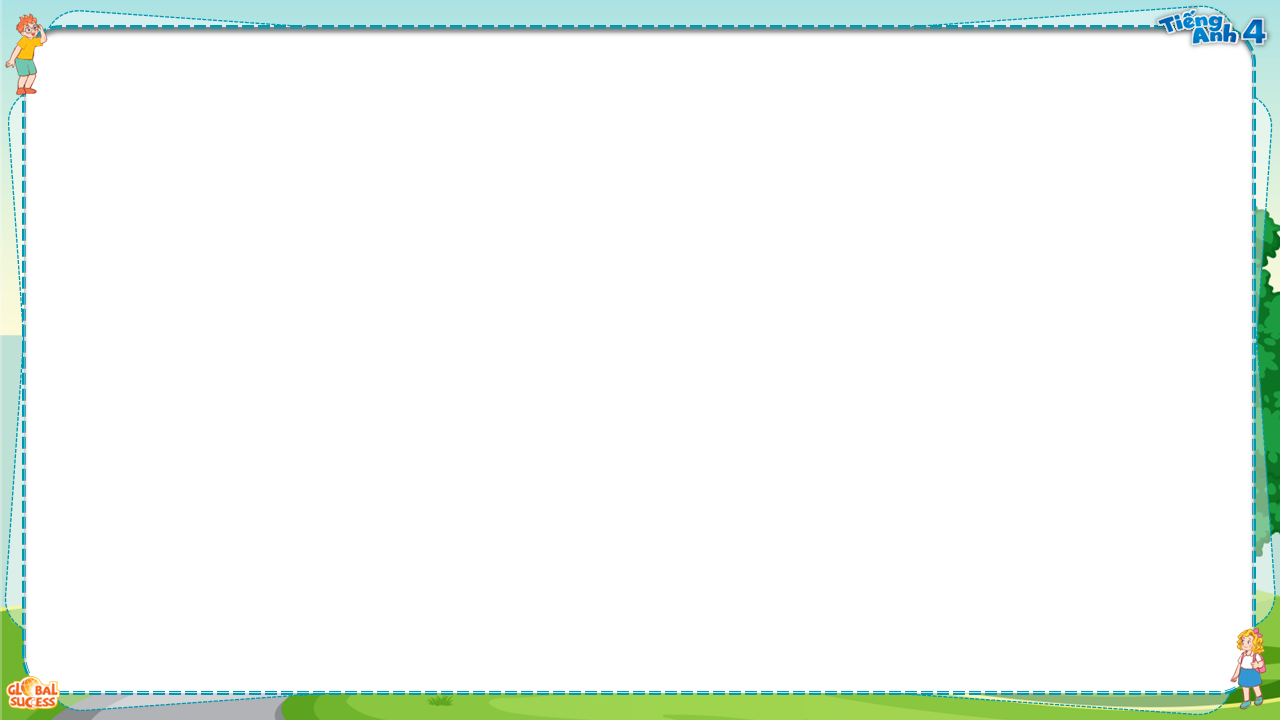 Vocabulary
big
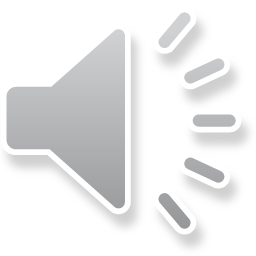 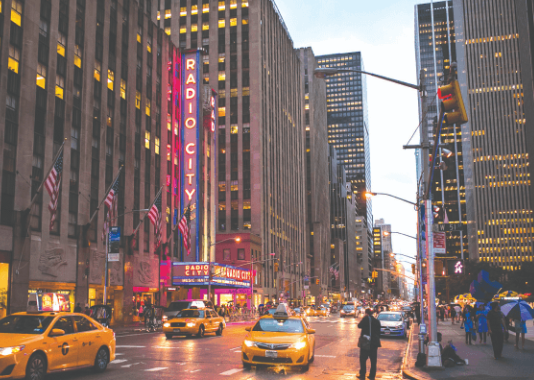 /ˈbɪg/
To, lớn
a big city
Thành phố lớn
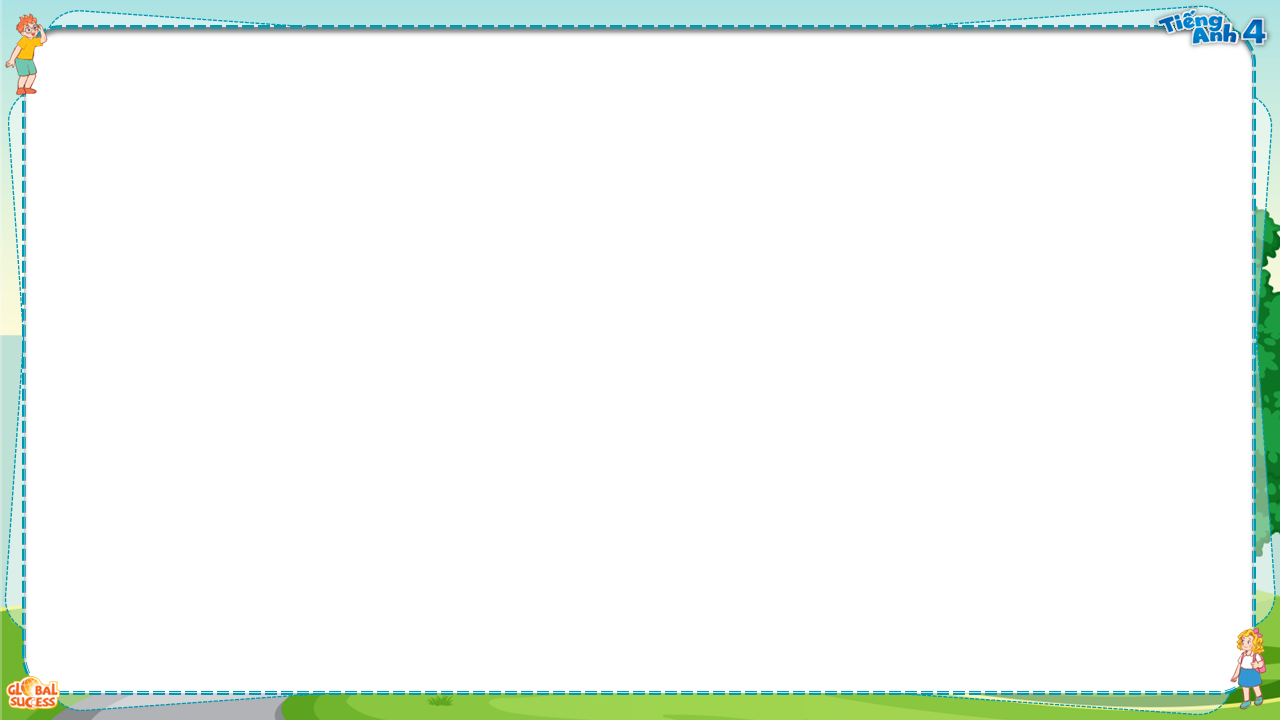 Vocabulary
busy
: bận rộn, nhộn nhịp
quiet
: Yên tĩnh
big
: To, lớn
noisy
: Ồn ào
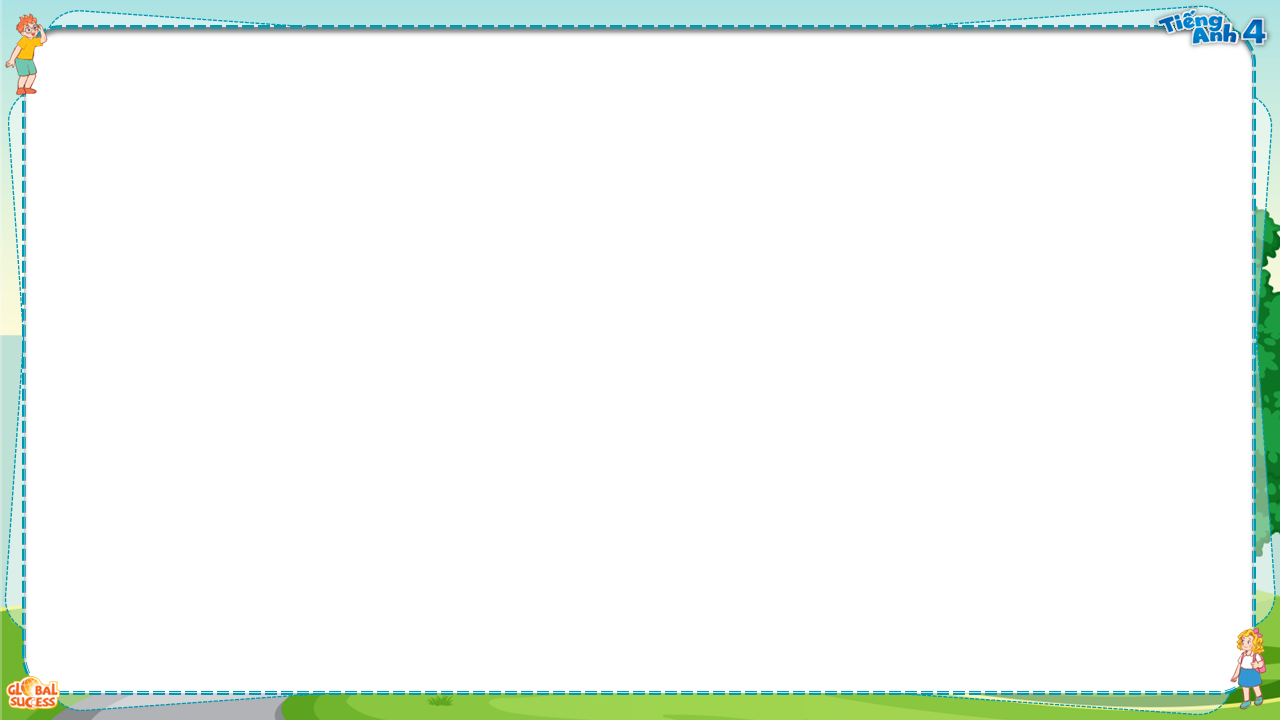 Look, listen and read.
1
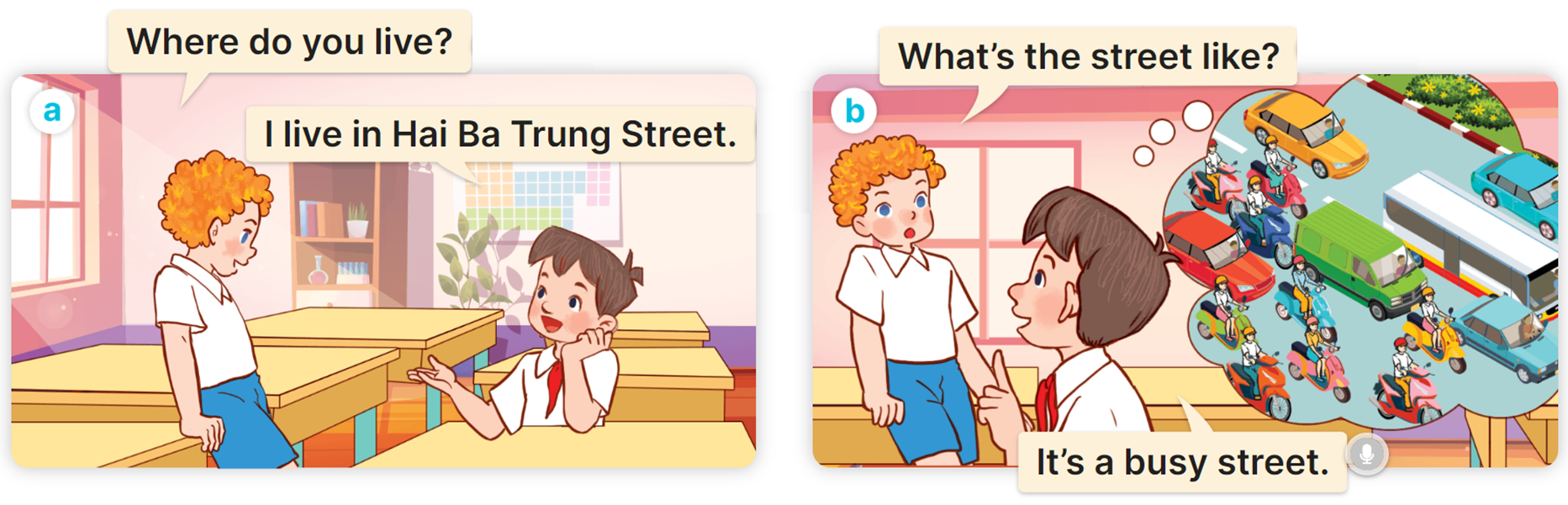 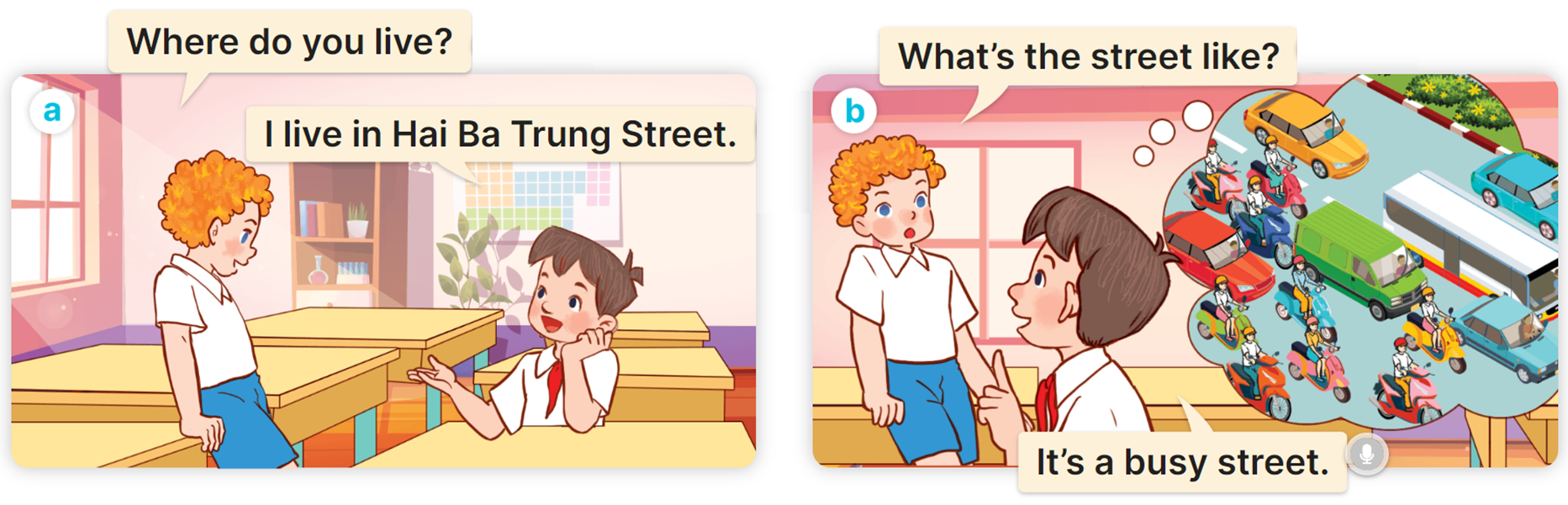 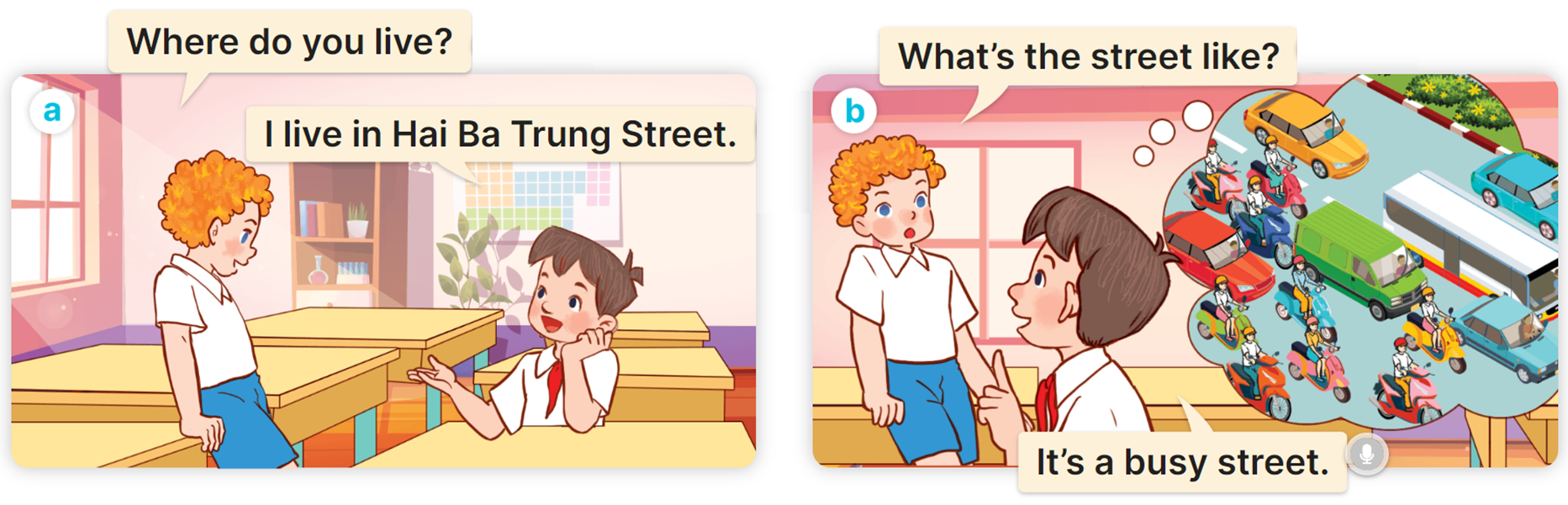 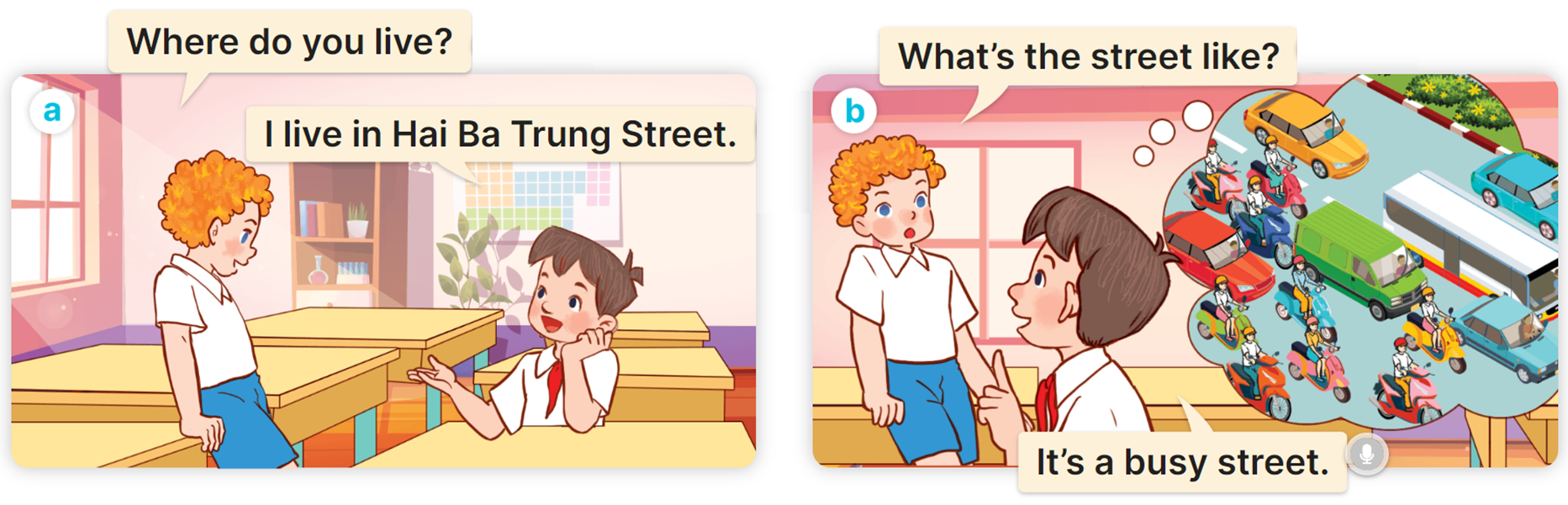 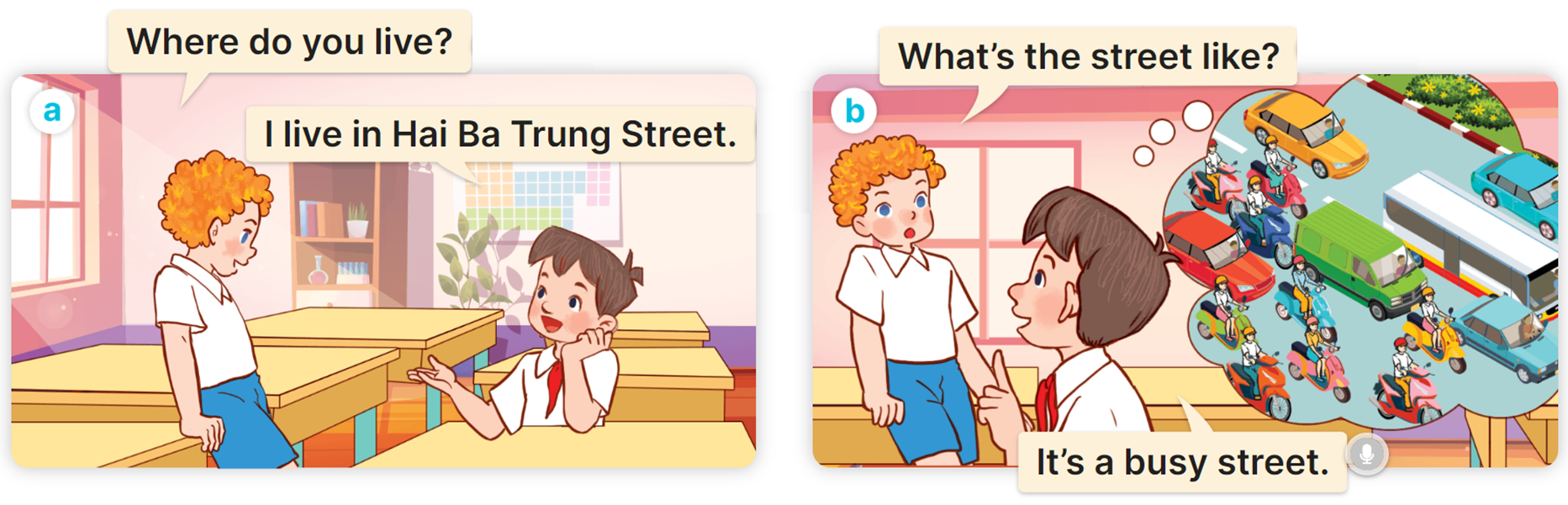 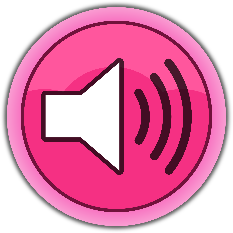 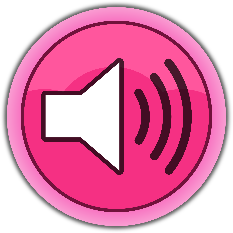 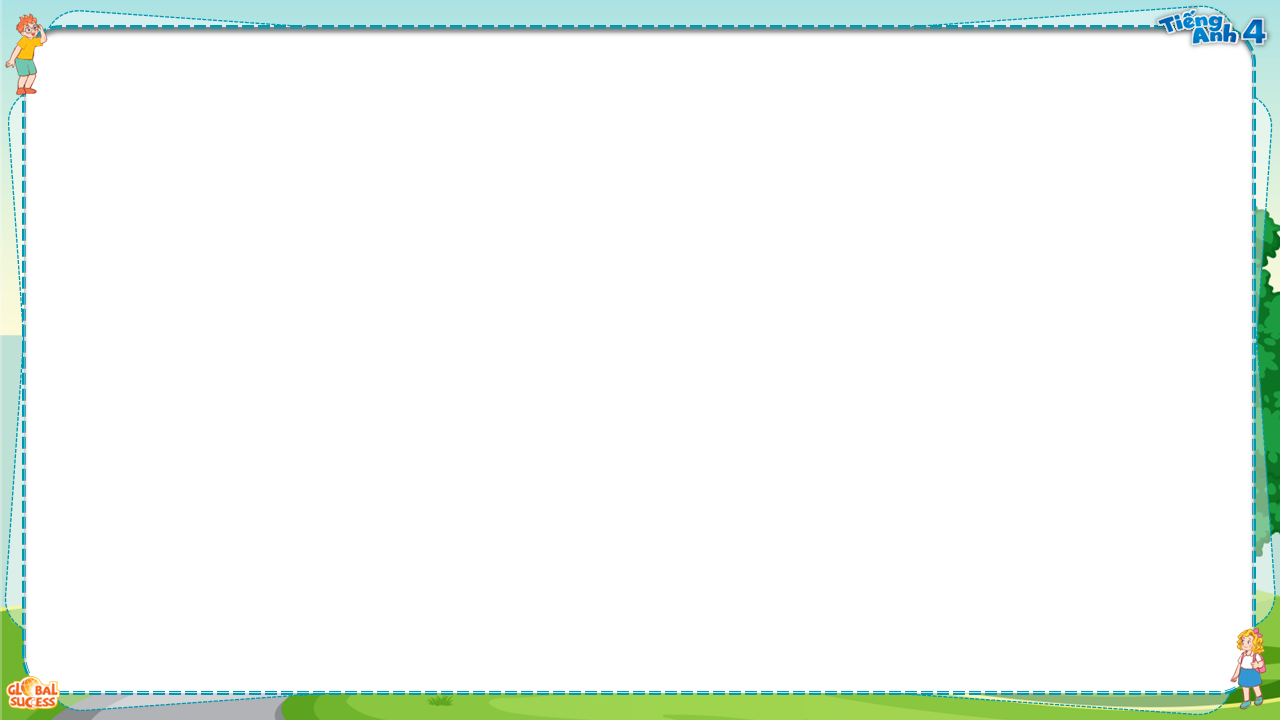 Cách hỏi đặc điểm một nơi nào đó như thế nào
1
What’s the ______ like?
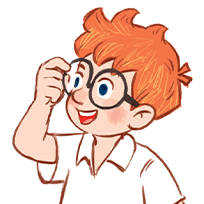 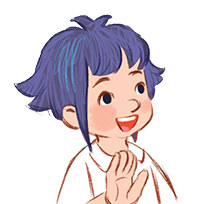 It’s _________.
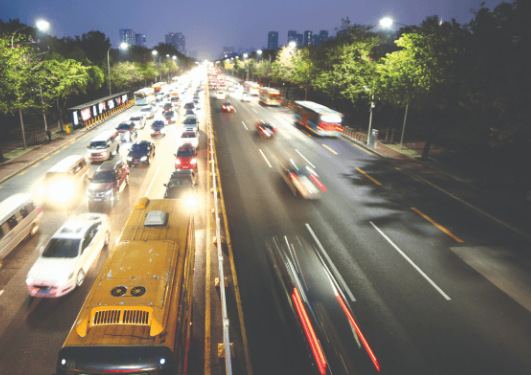 Ex:
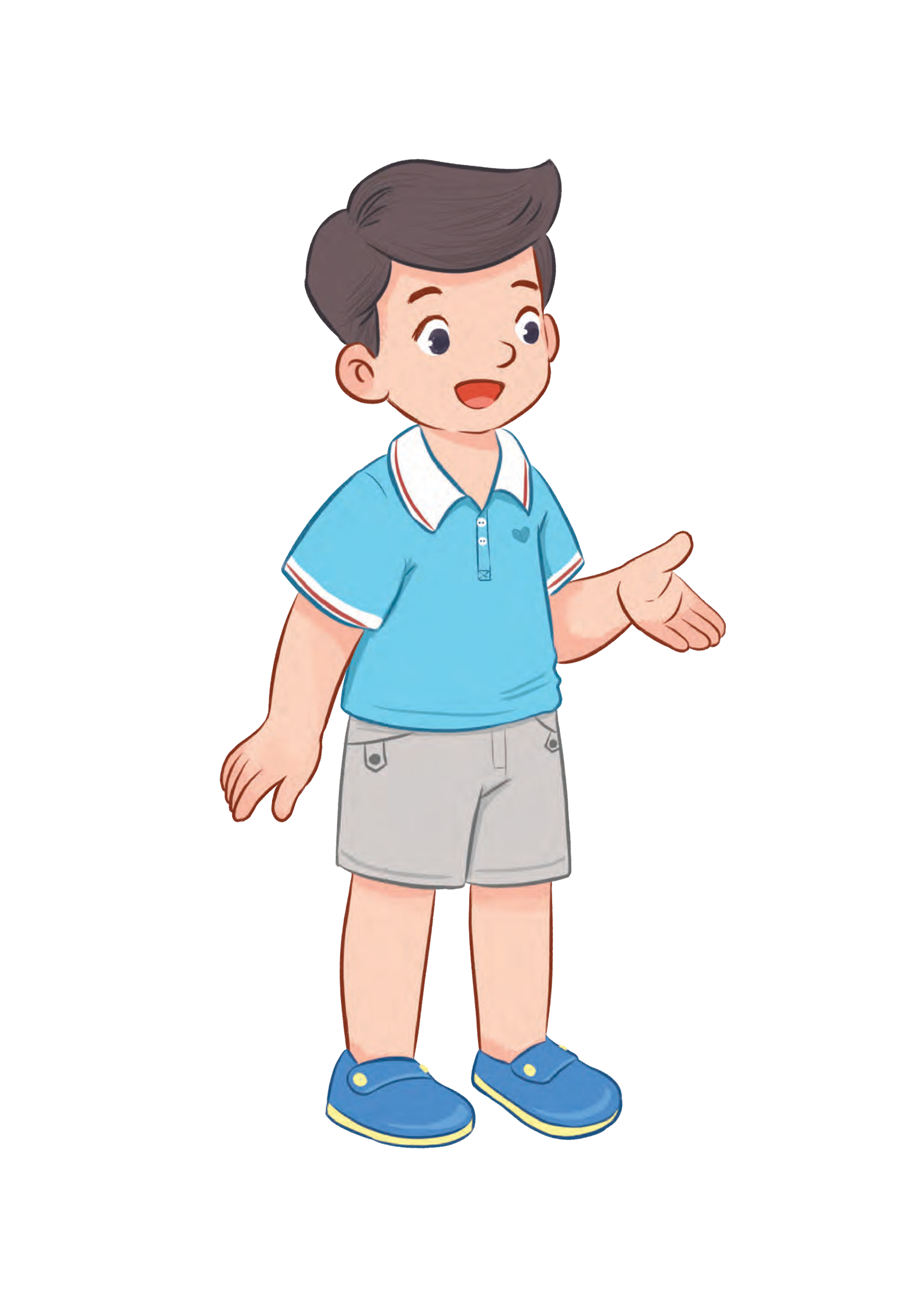 What’s the road like?
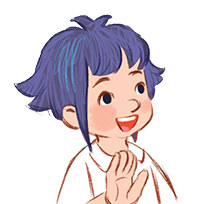 It’s noisy road.
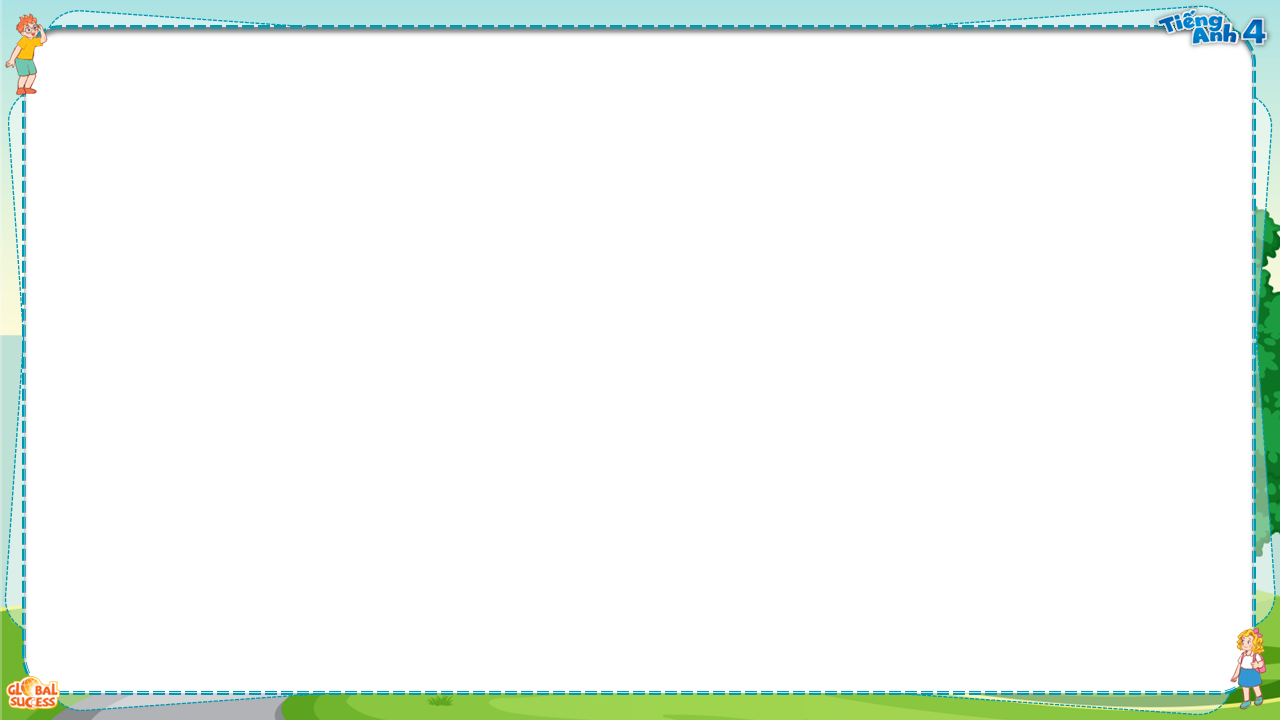 Listen, point and say.
2
What’s the ______ like?
It’s _________.
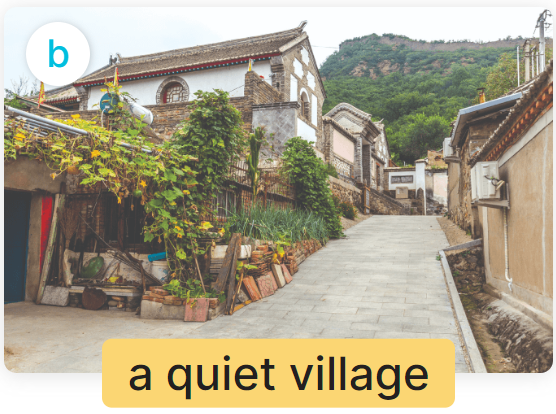 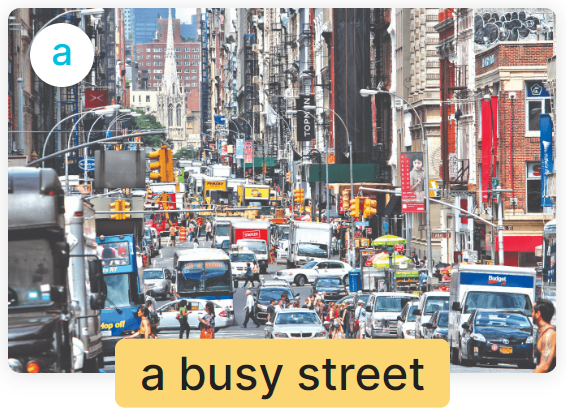 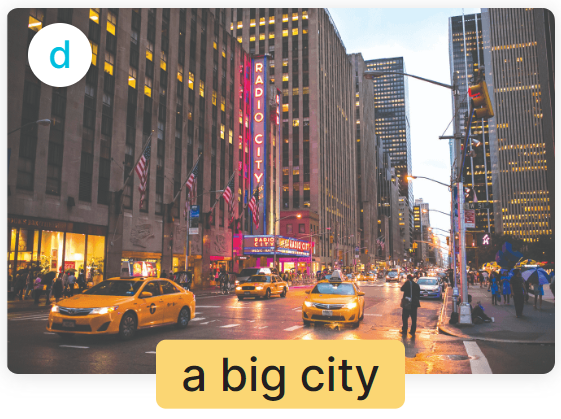 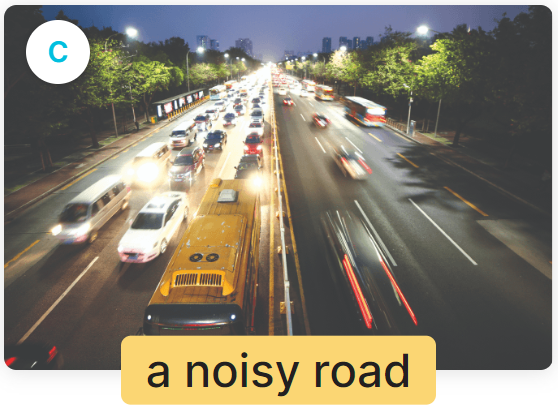 Listen, point and say.
2
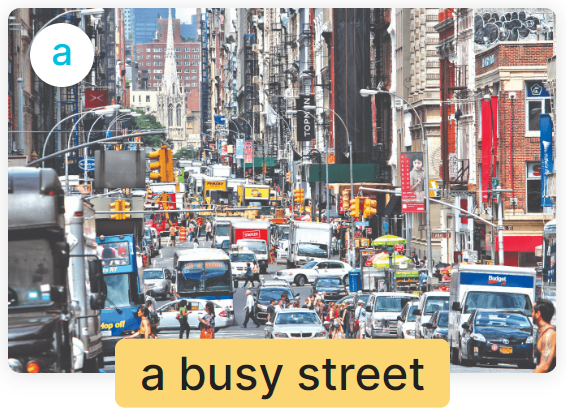 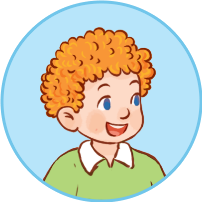 What’s the street like?
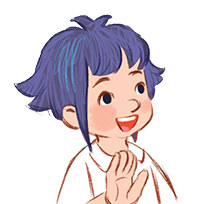 It’s a busy street.
Listen, point and say.
2
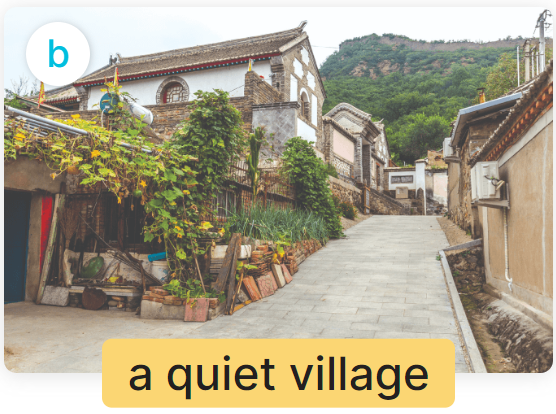 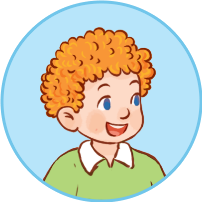 What’s the village like?
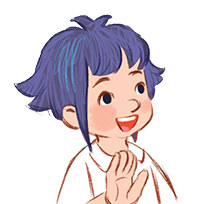 It’s a quiet village.
Listen, point and say.
2
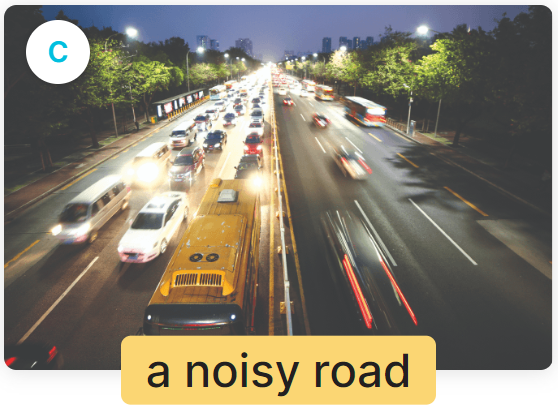 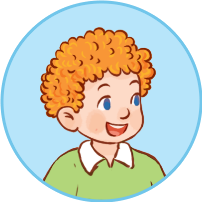 What’s the road like?
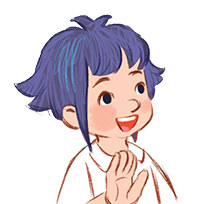 It’s a noisy road.
Listen, point and say.
2
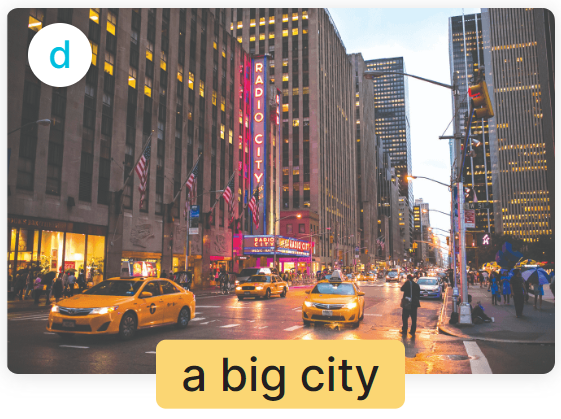 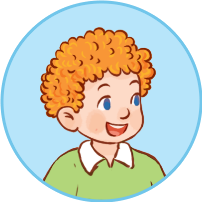 What’s the city like?
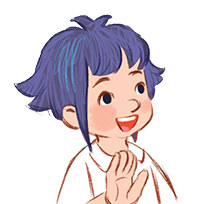 It’s a big city.
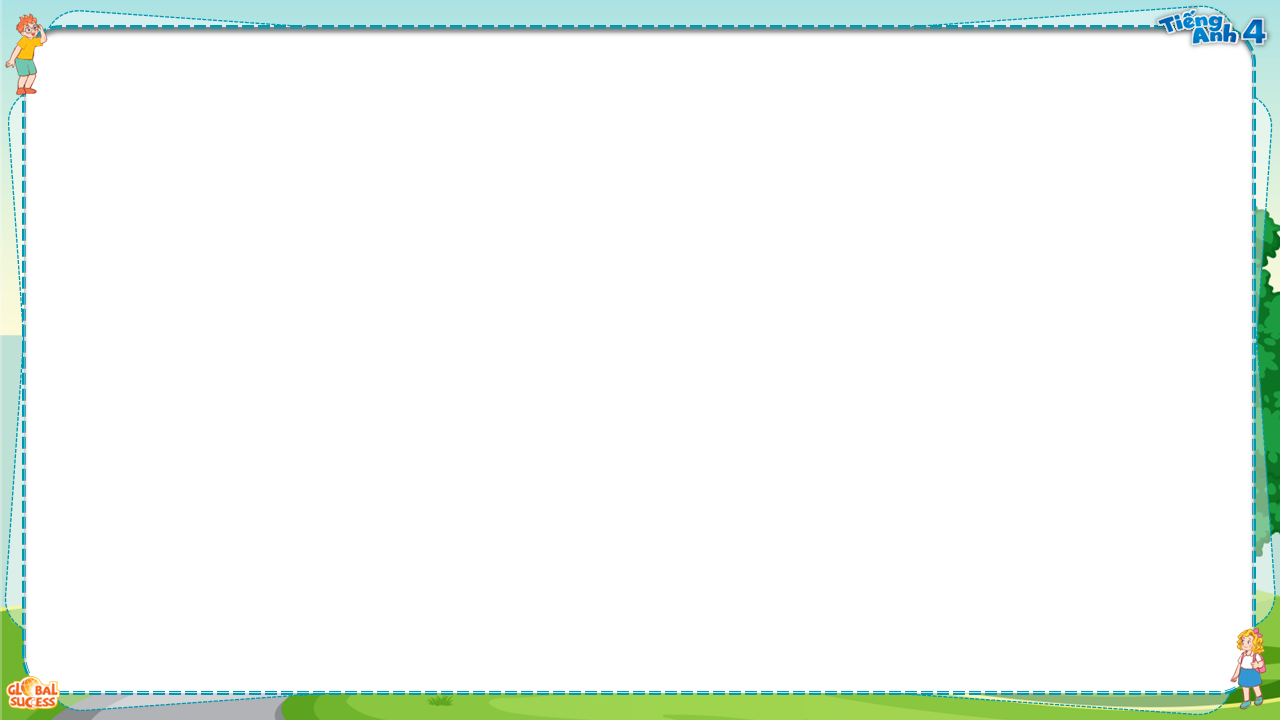 Listen, point and say.
2
What’s the ______ like?
It’s _________.
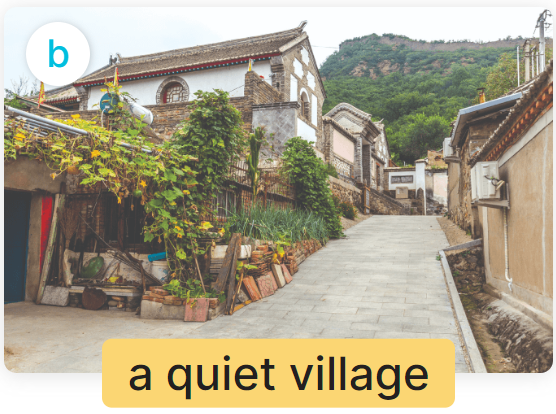 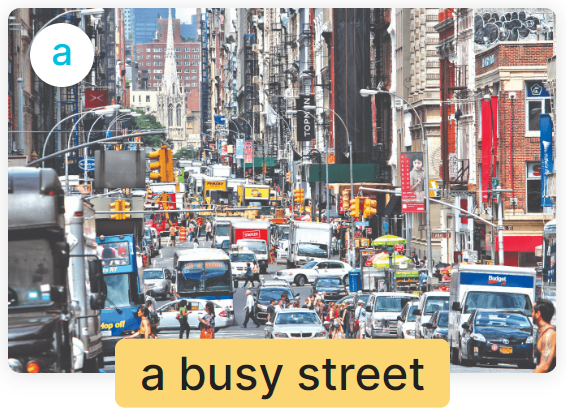 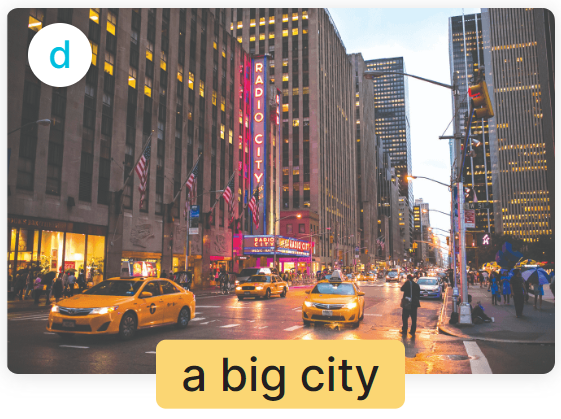 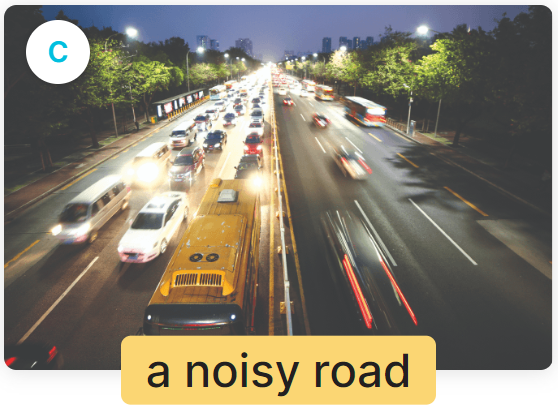 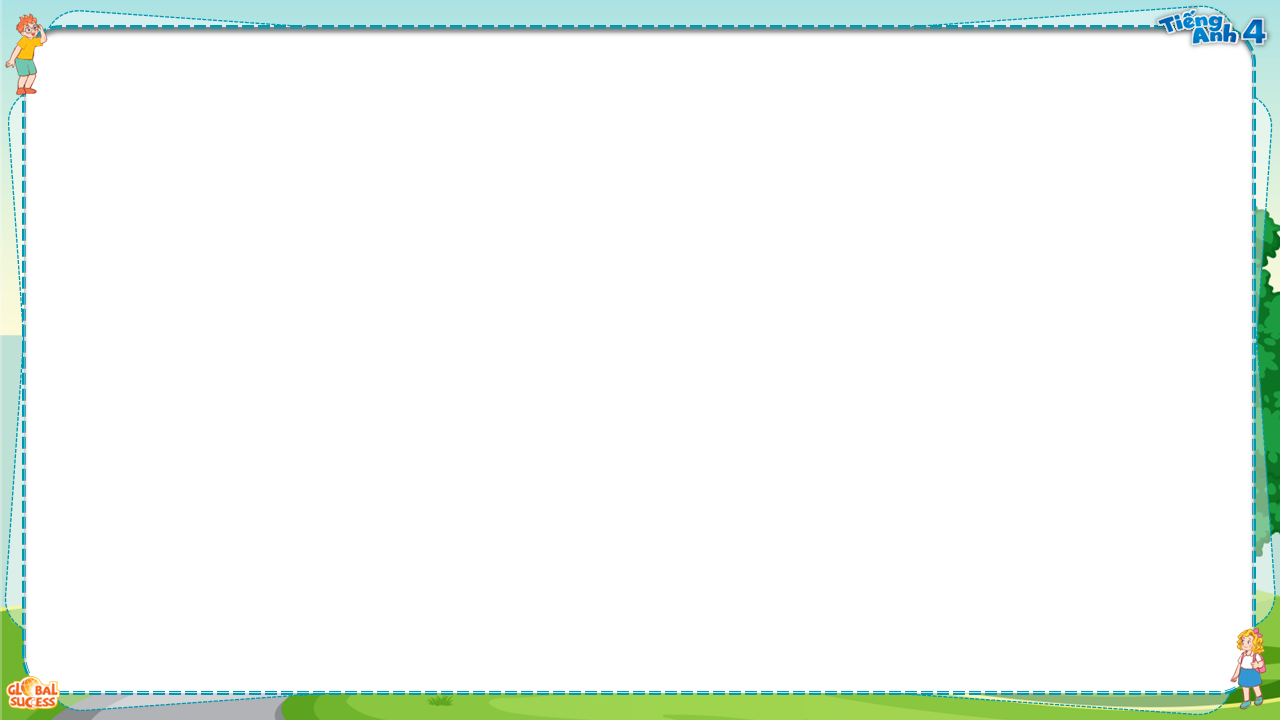 Let’s talk.
3
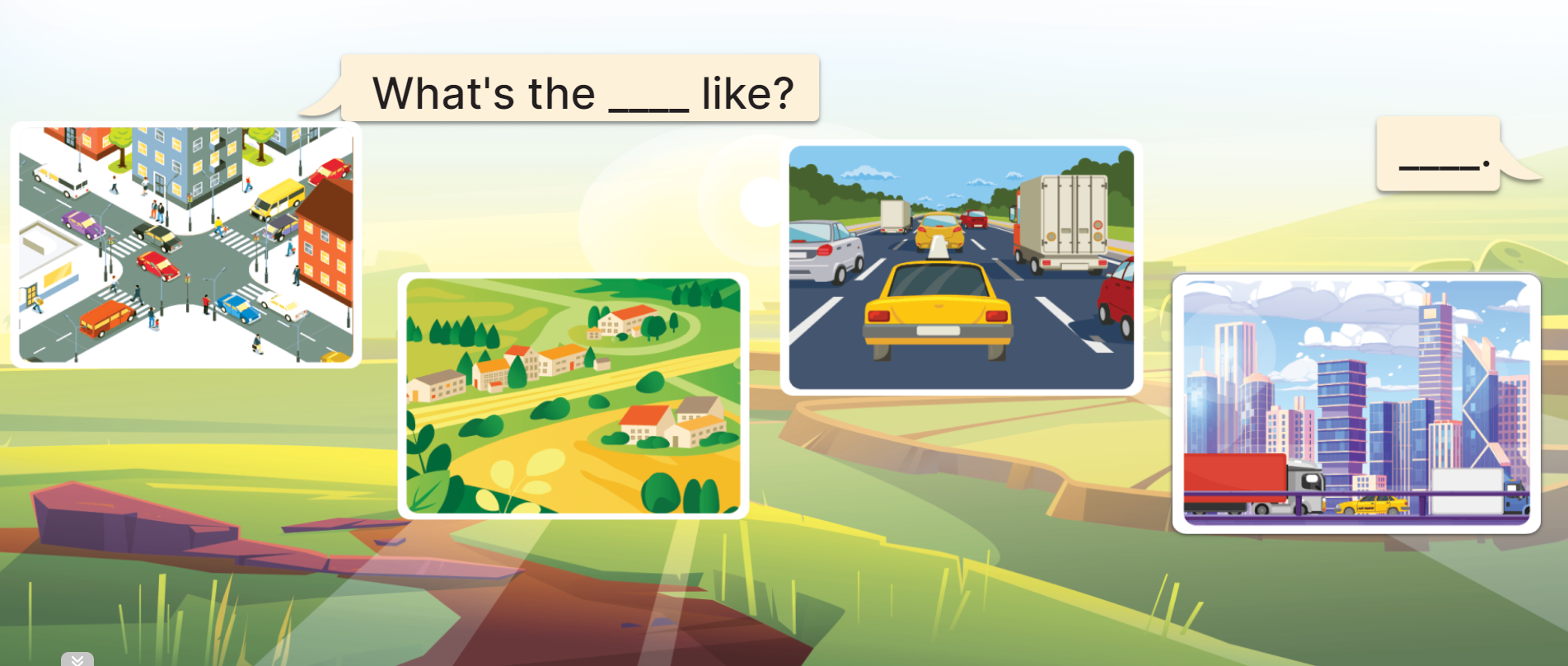 What’s the ____________ like?
road
It’s _____
_________.
a
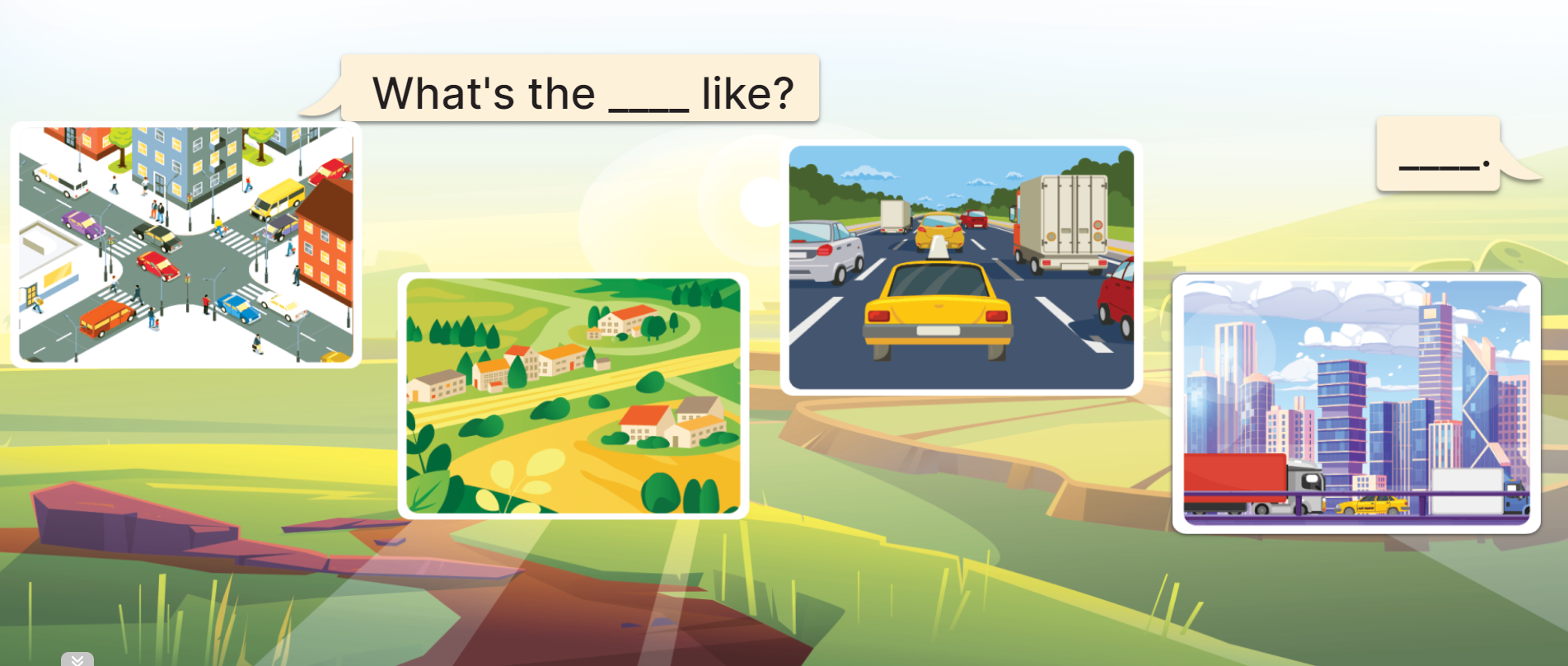 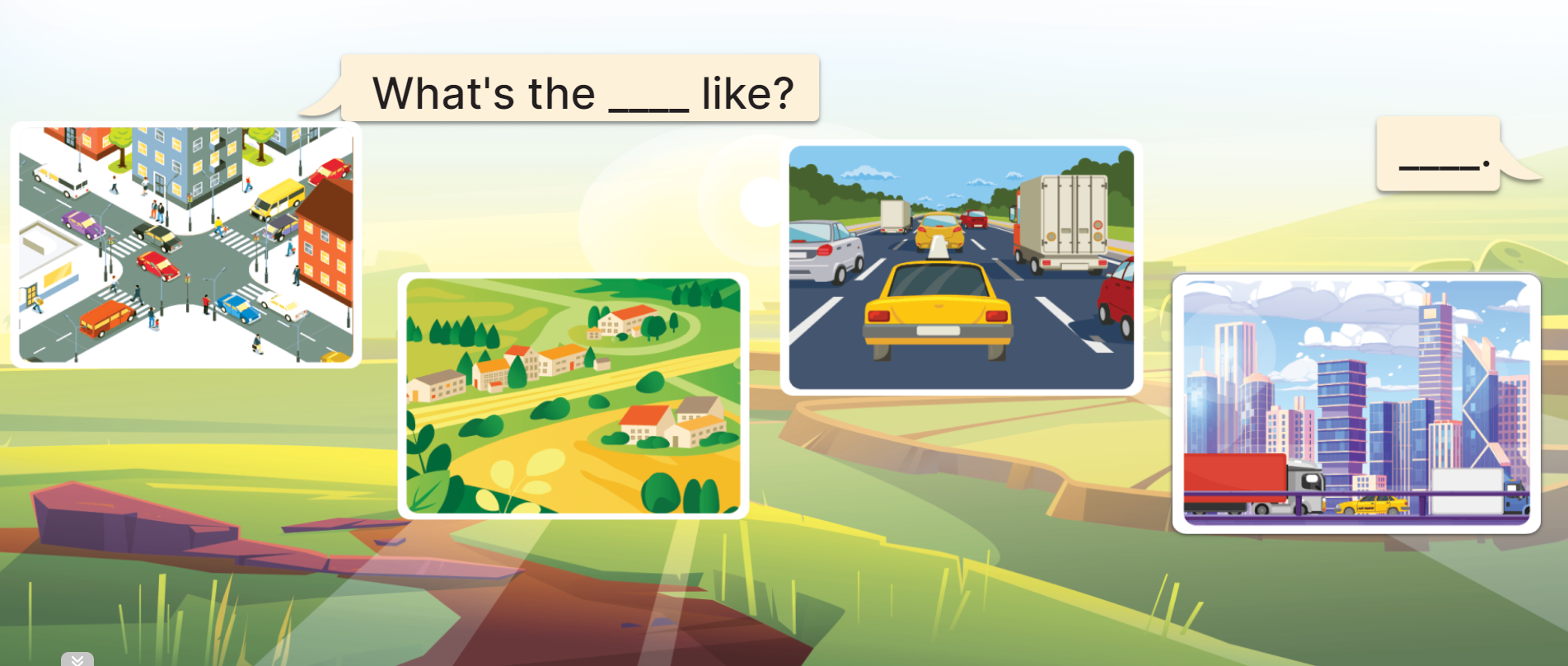 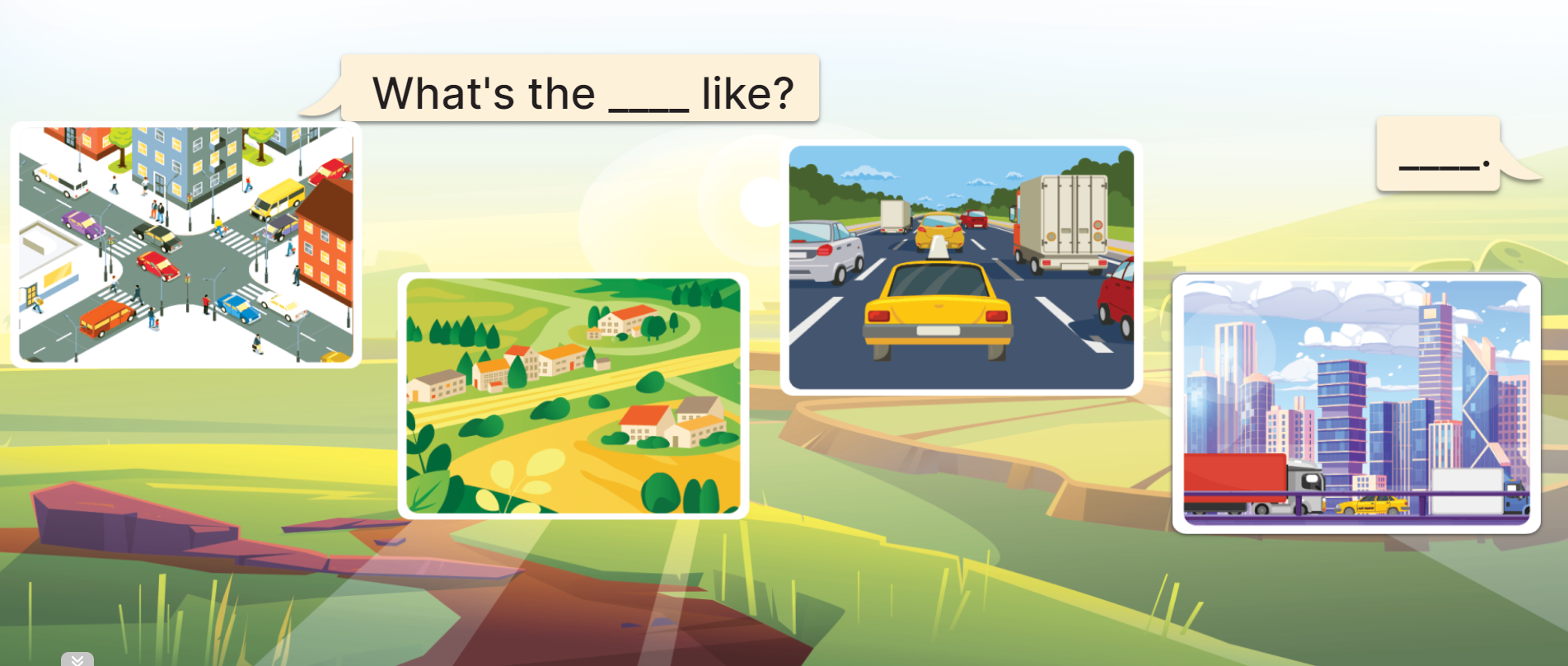 noisy road
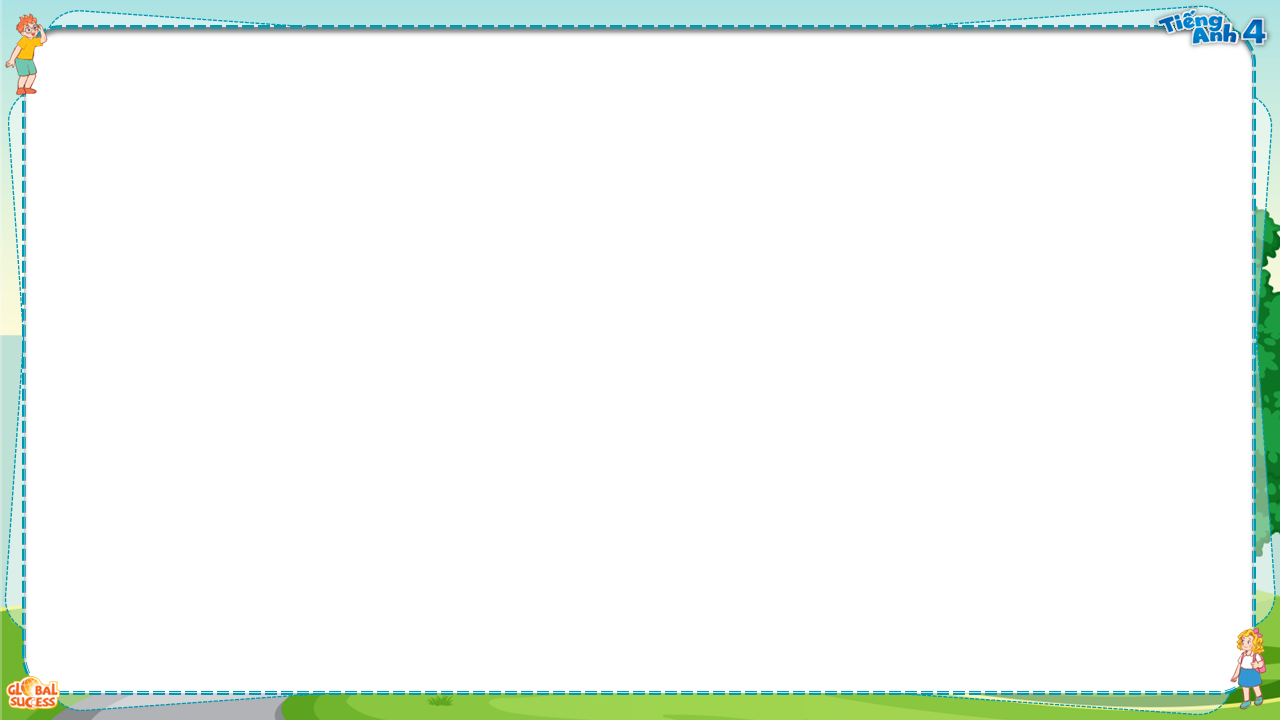 Let’s talk.
3
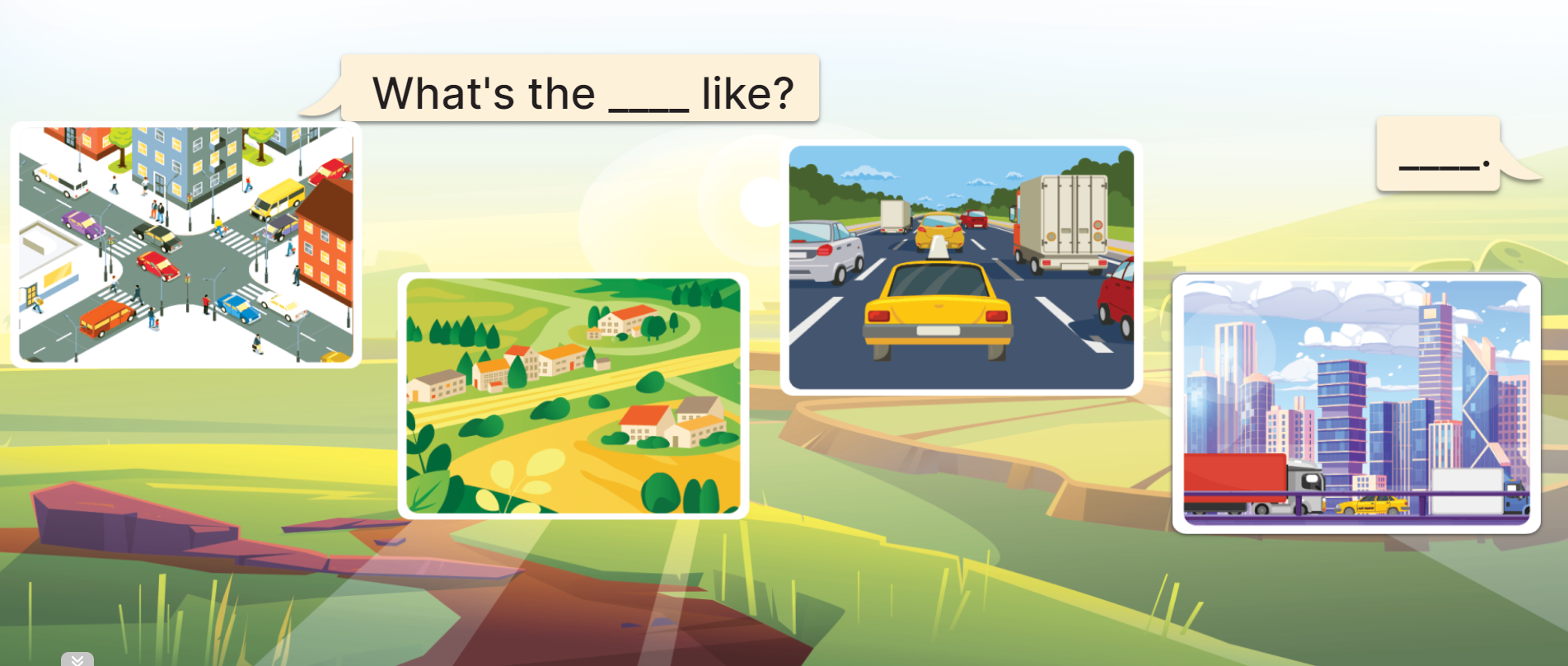 What’s the ____________ like?
city
It’s _____
_________.
a
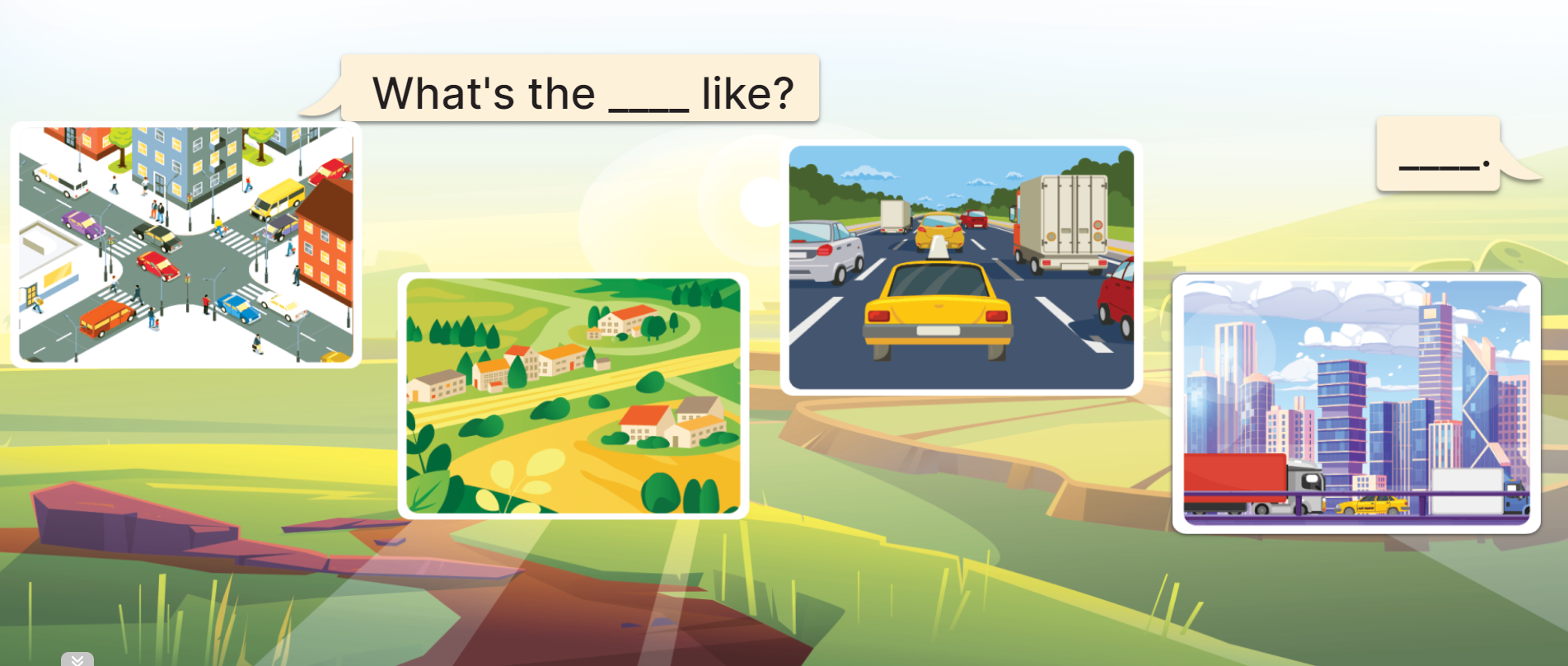 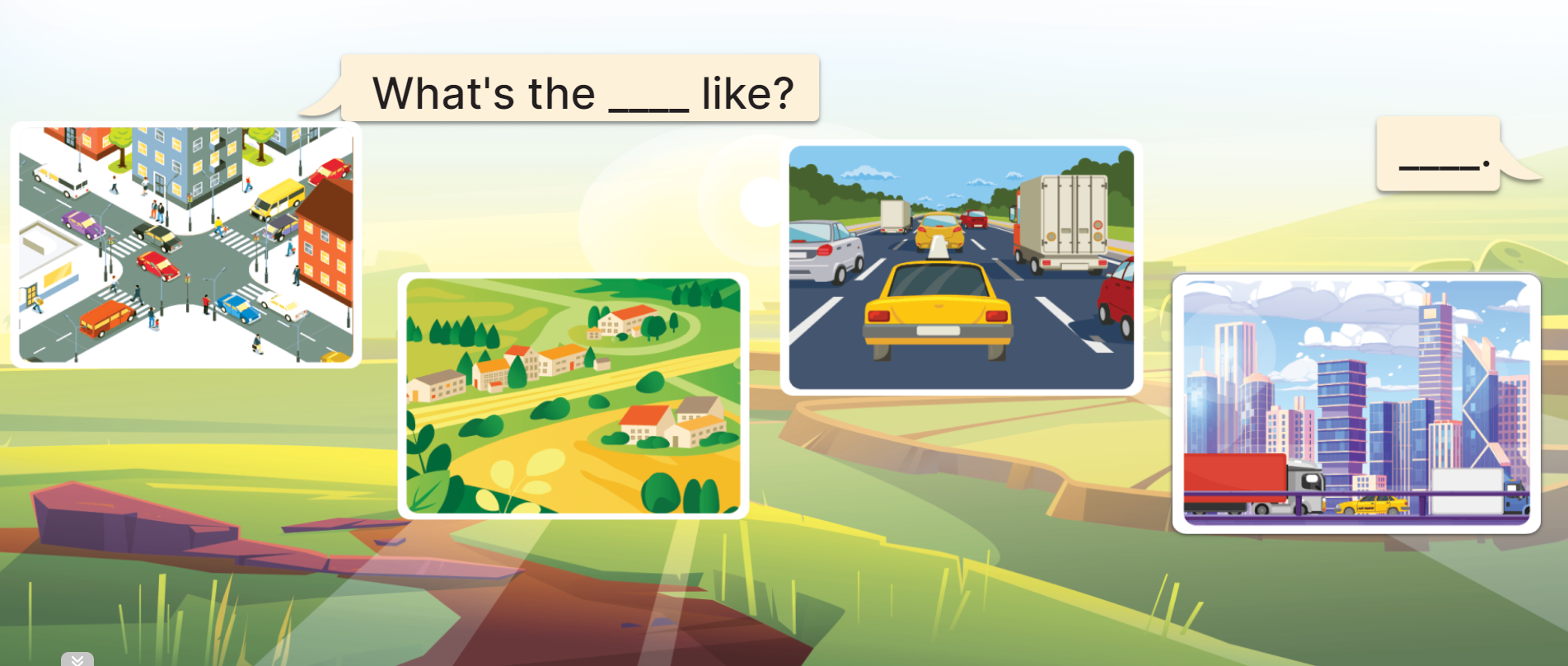 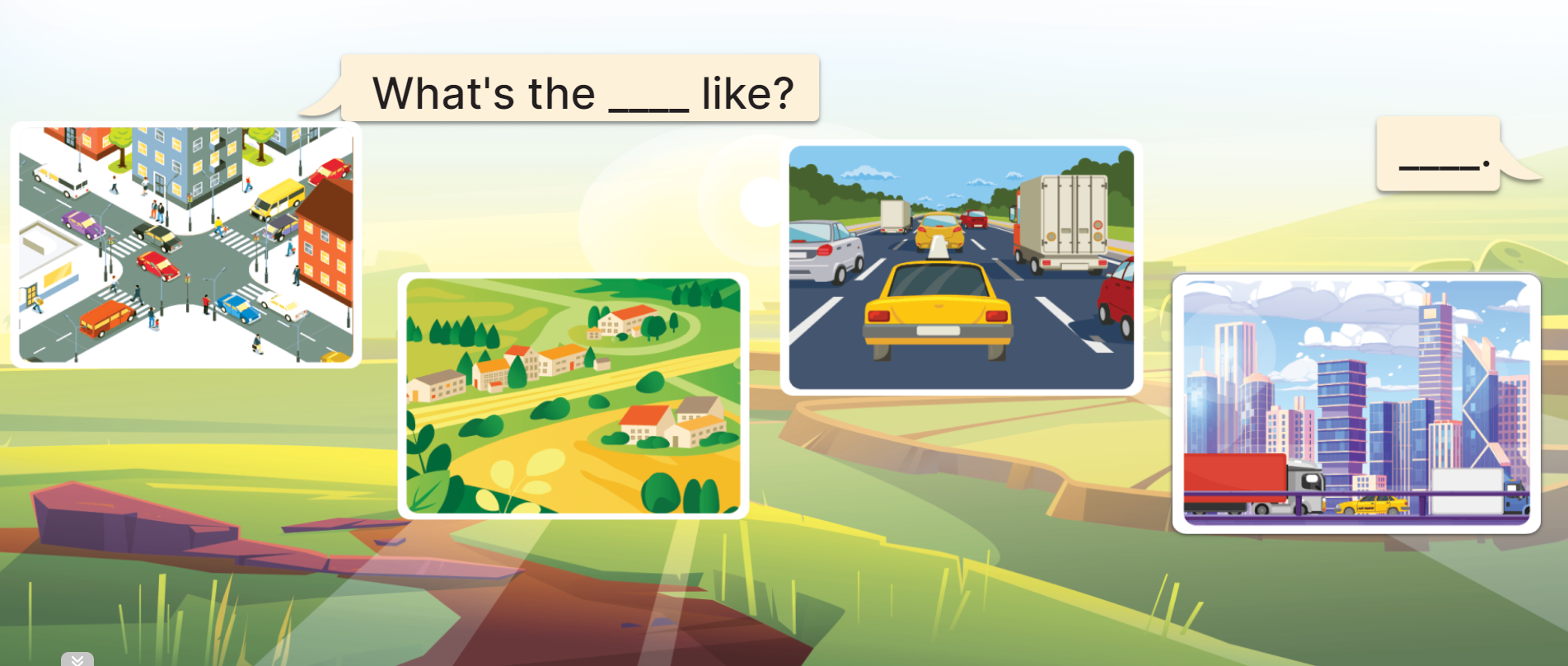 big city
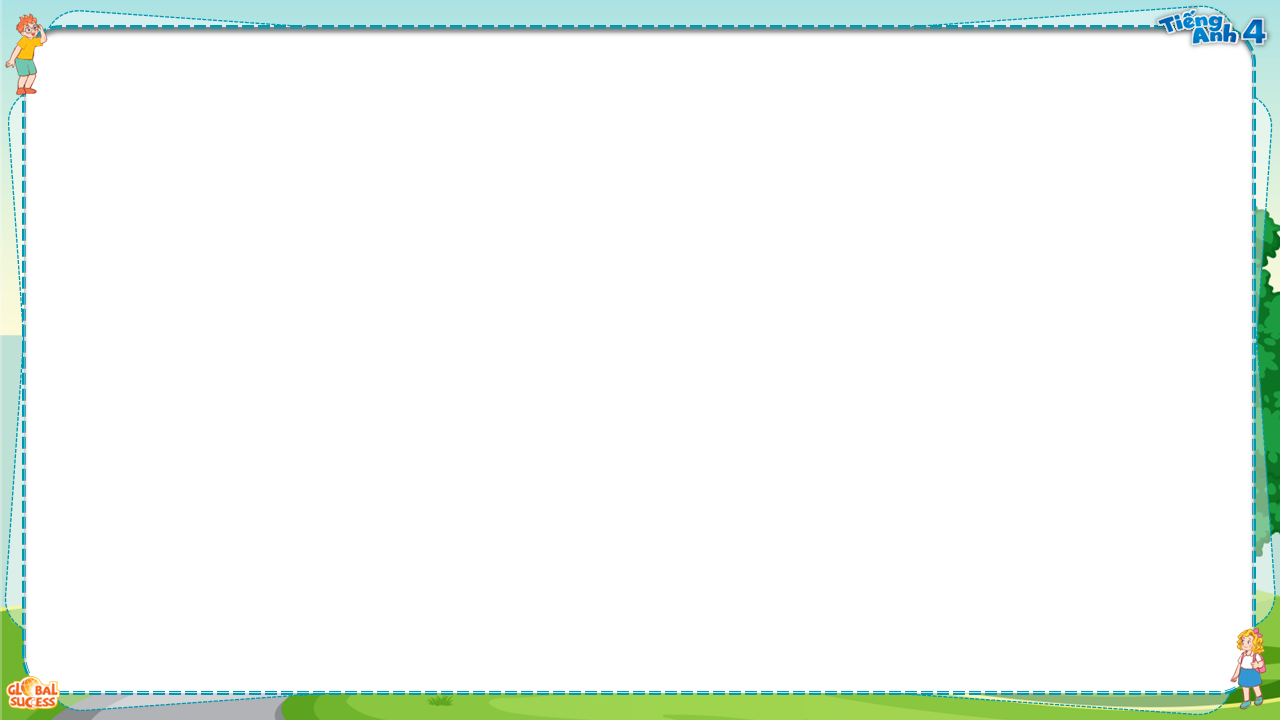 Let’s talk.
3
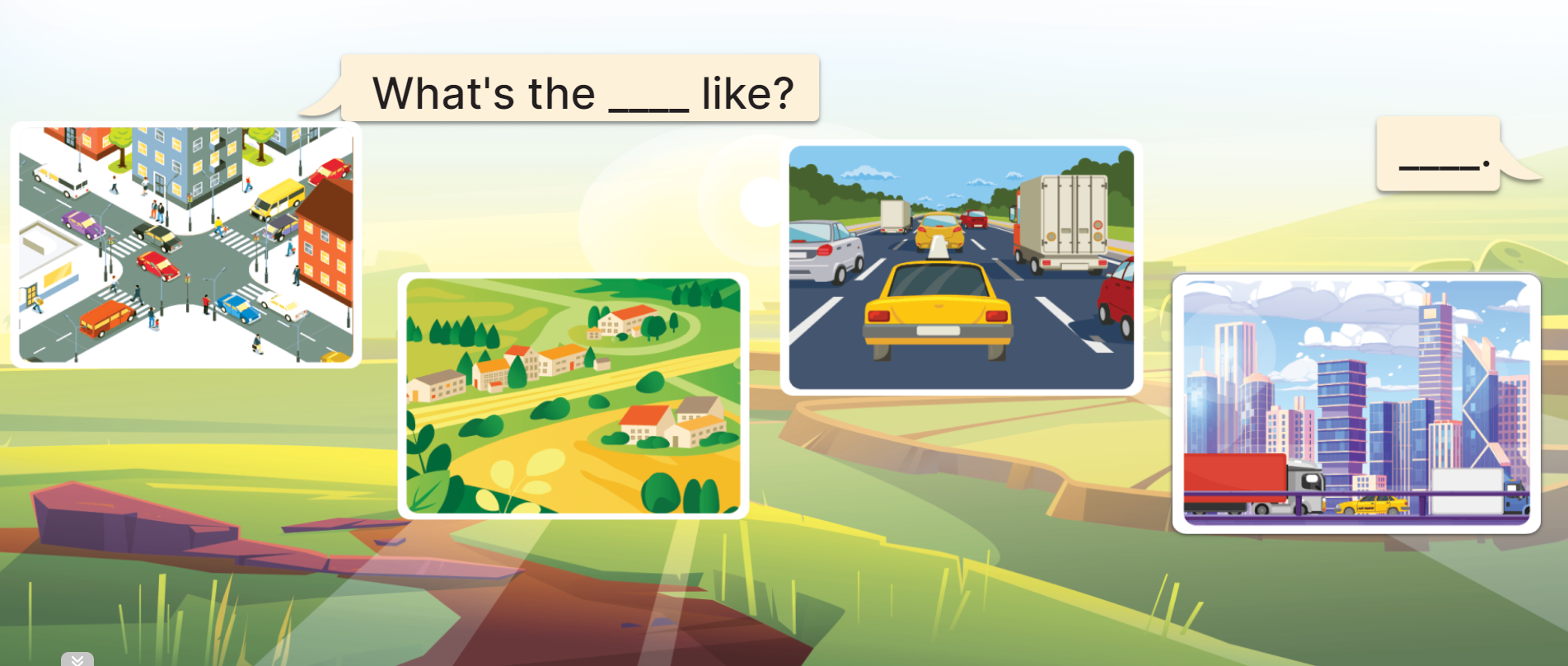 What’s the ____________ like?
It’s _____
_________.
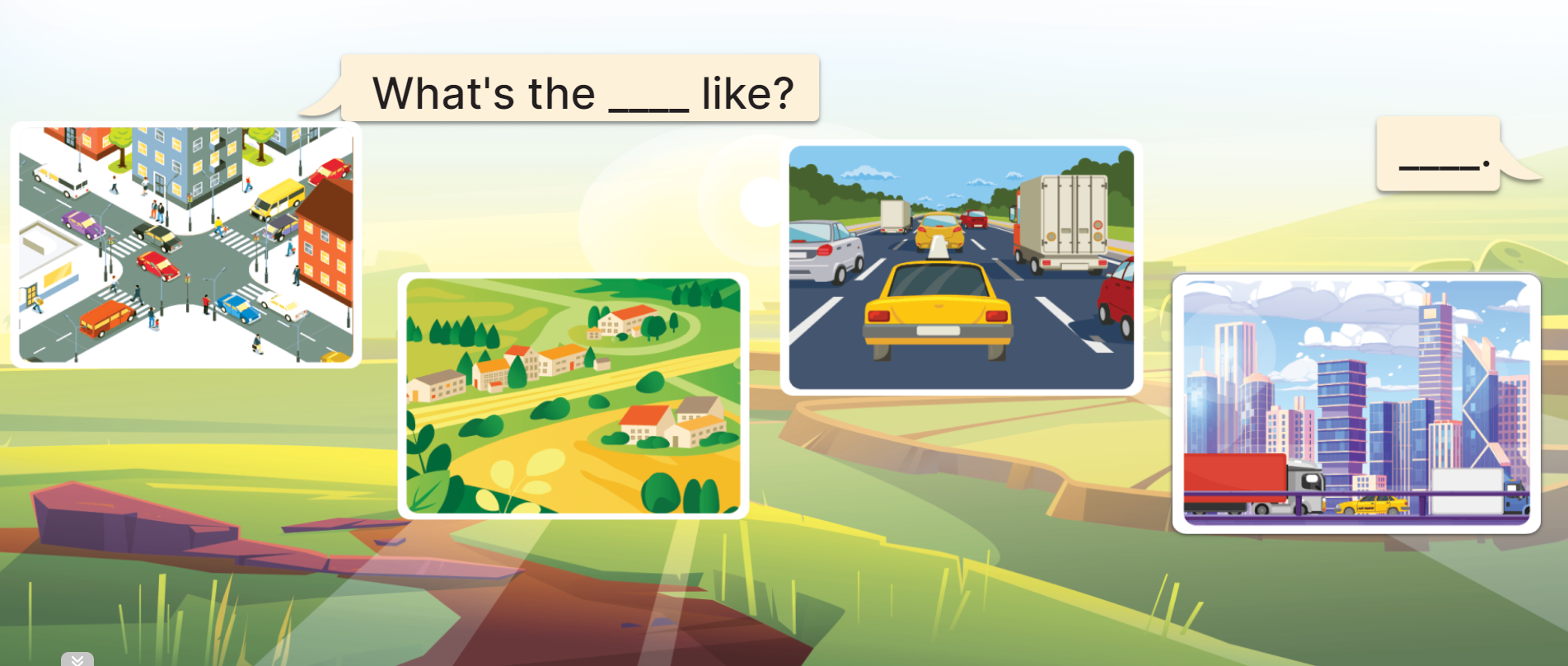 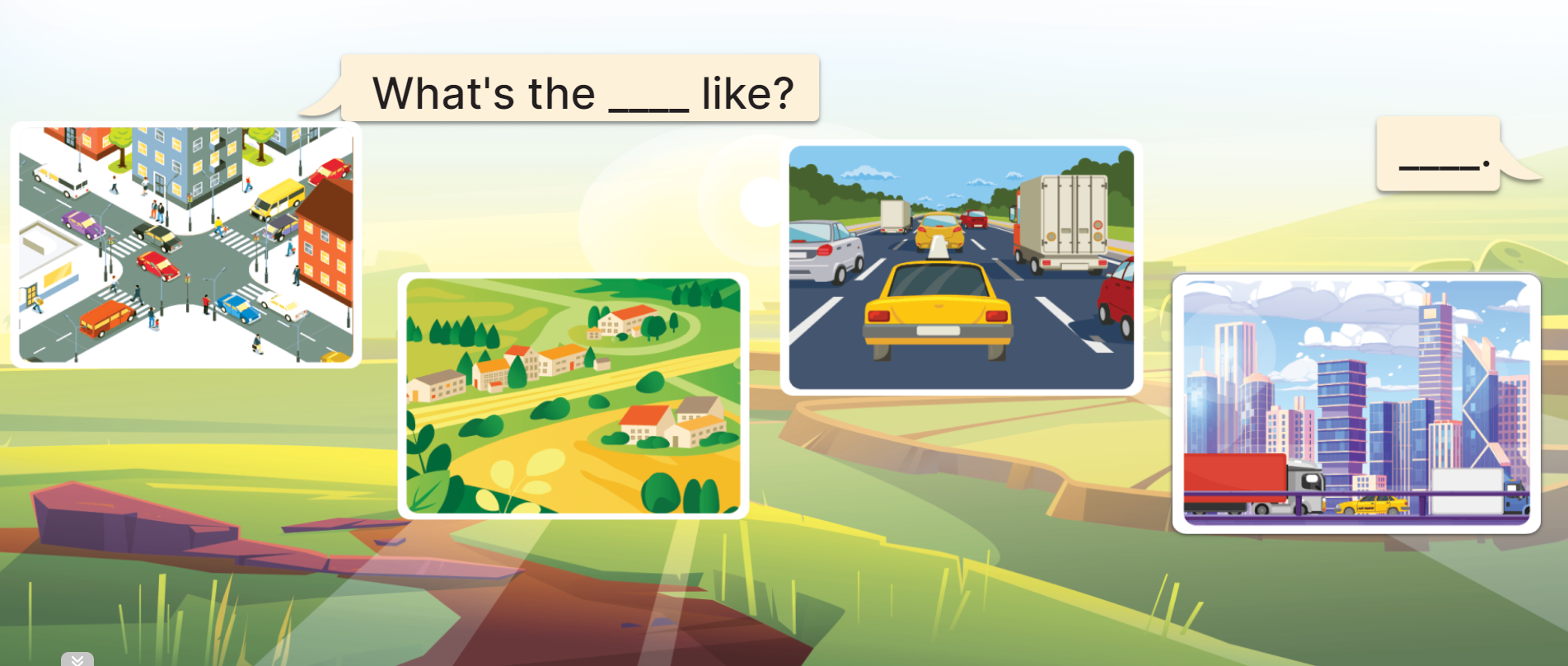 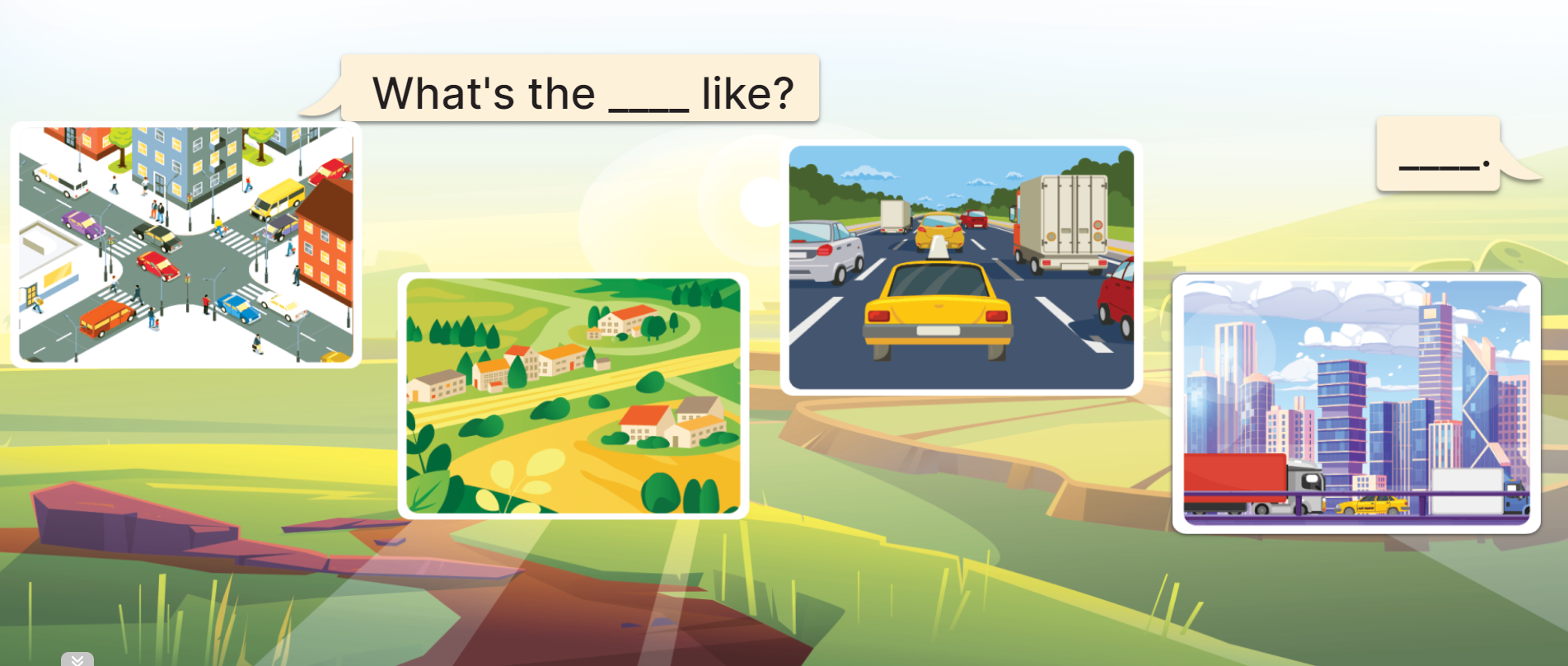 MsPham 
0936082789
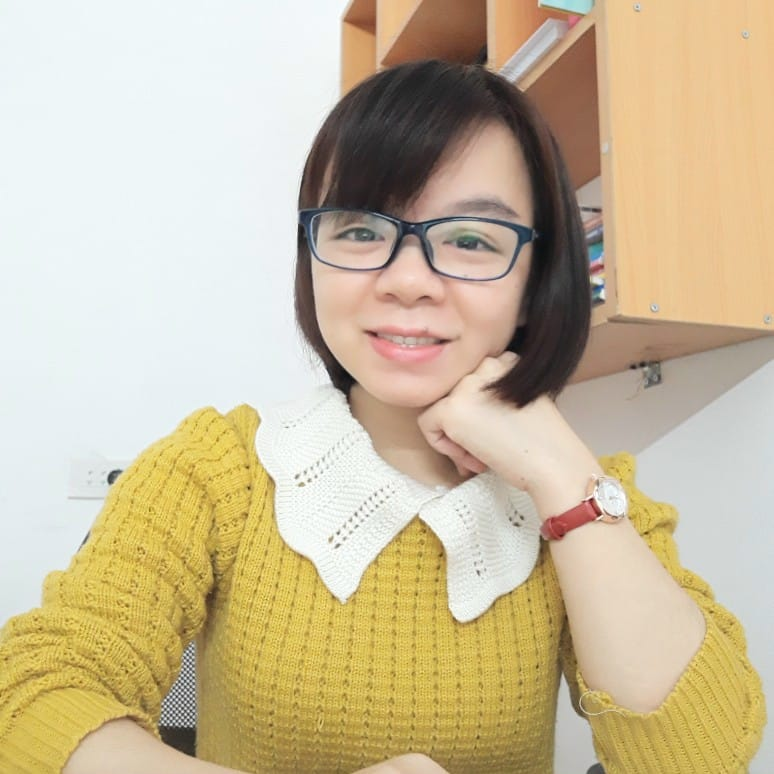 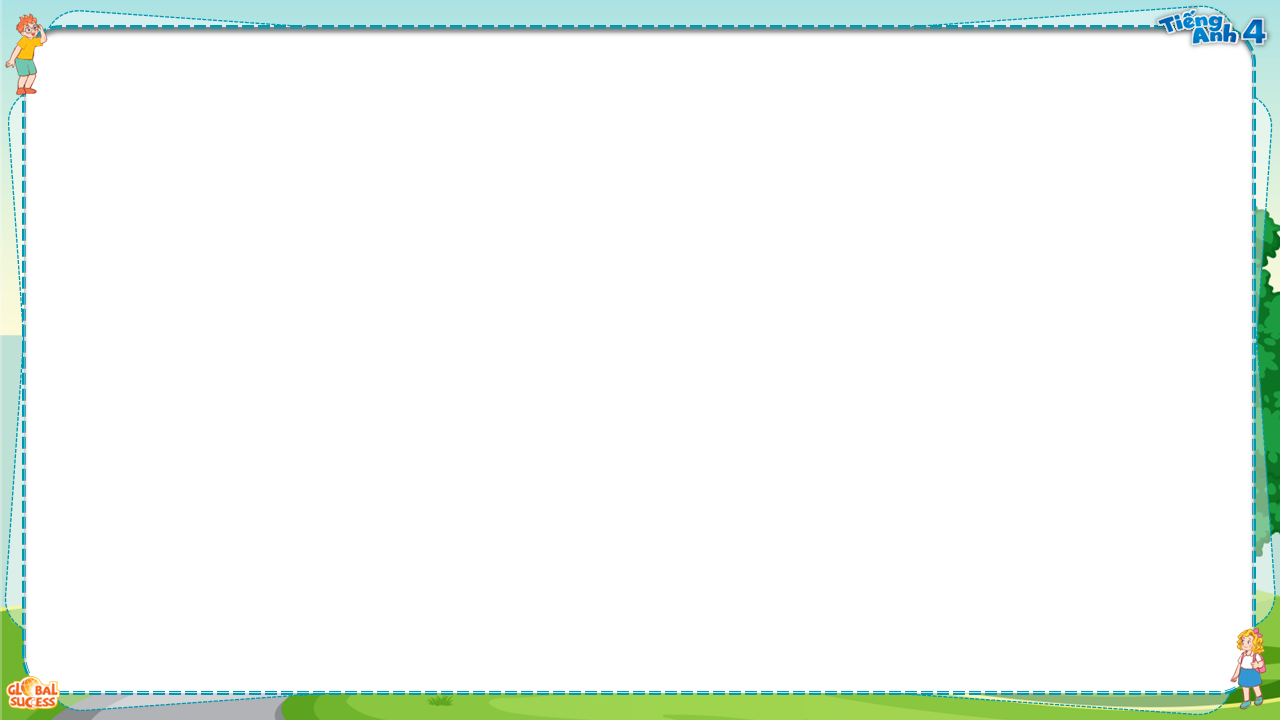 (______ như thế nào?)
MsPham 
0936082789
What’s the ______ like?
It’s _________.
(Đó là ____)
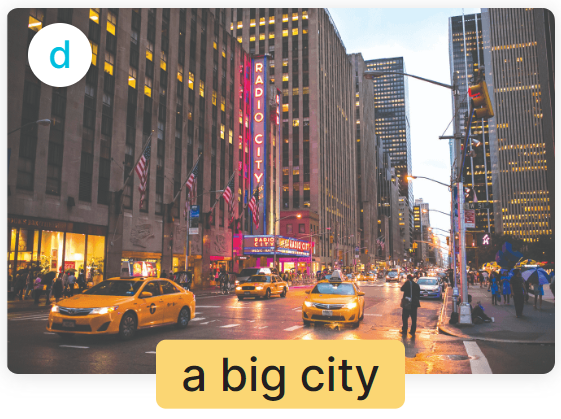 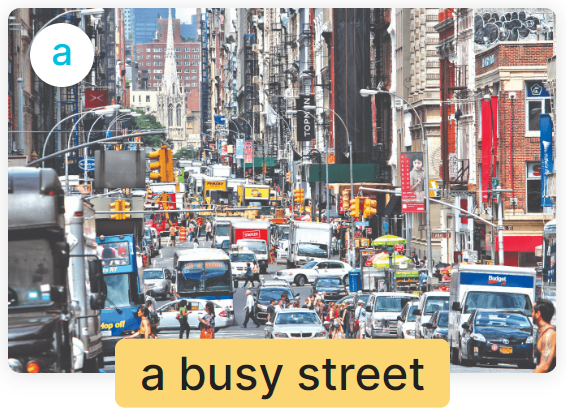 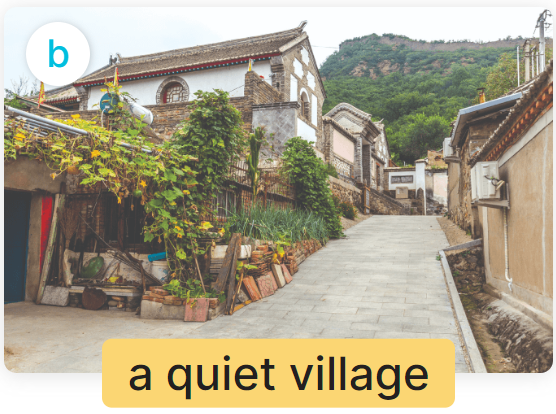 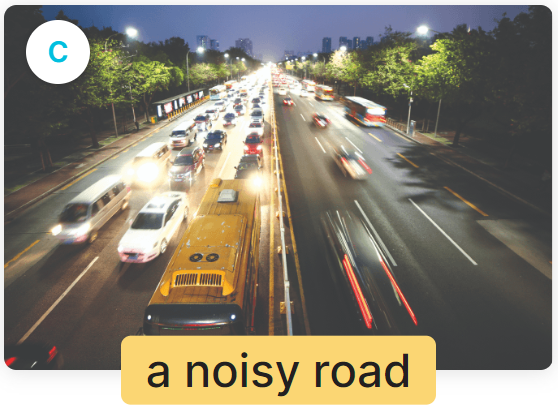